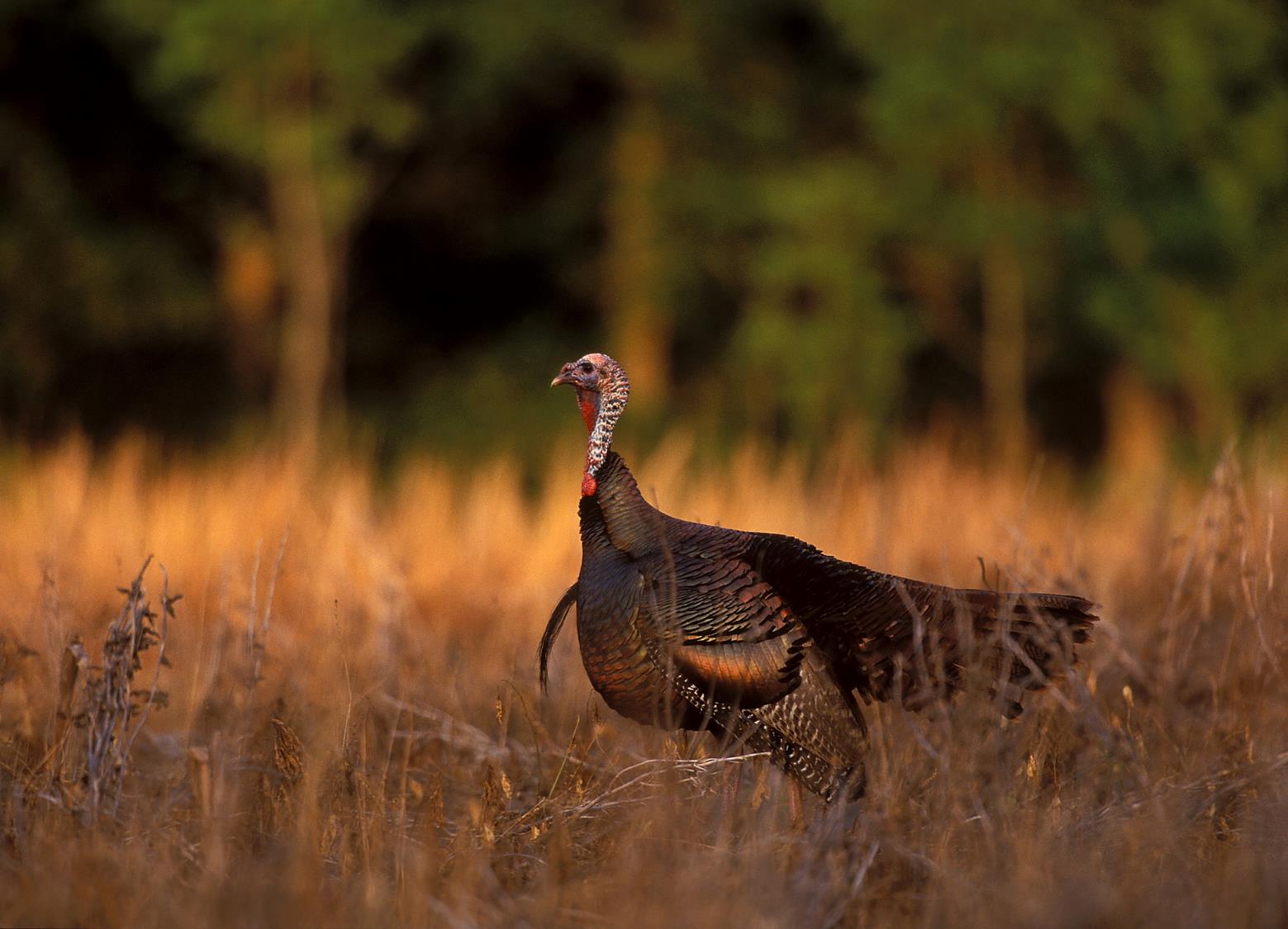 Longbeards and Longleaf
A match made in Heaven......
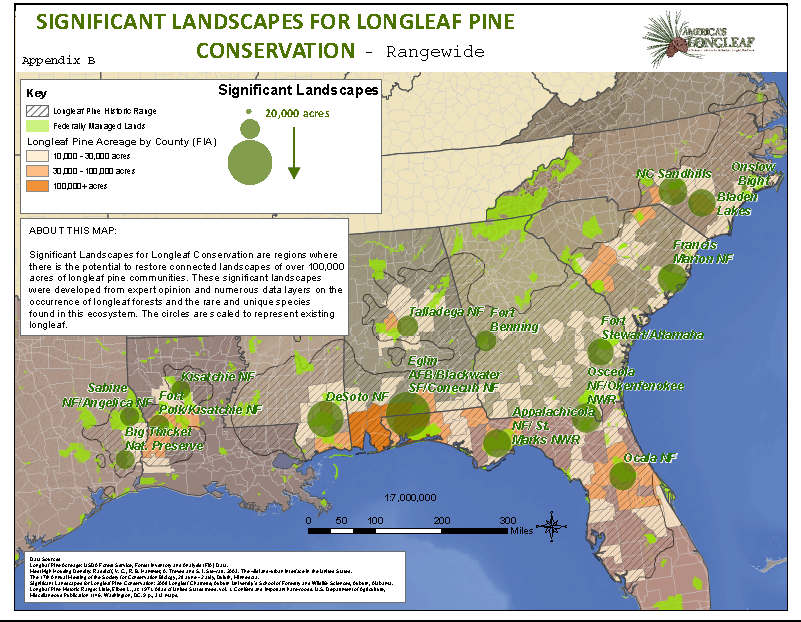 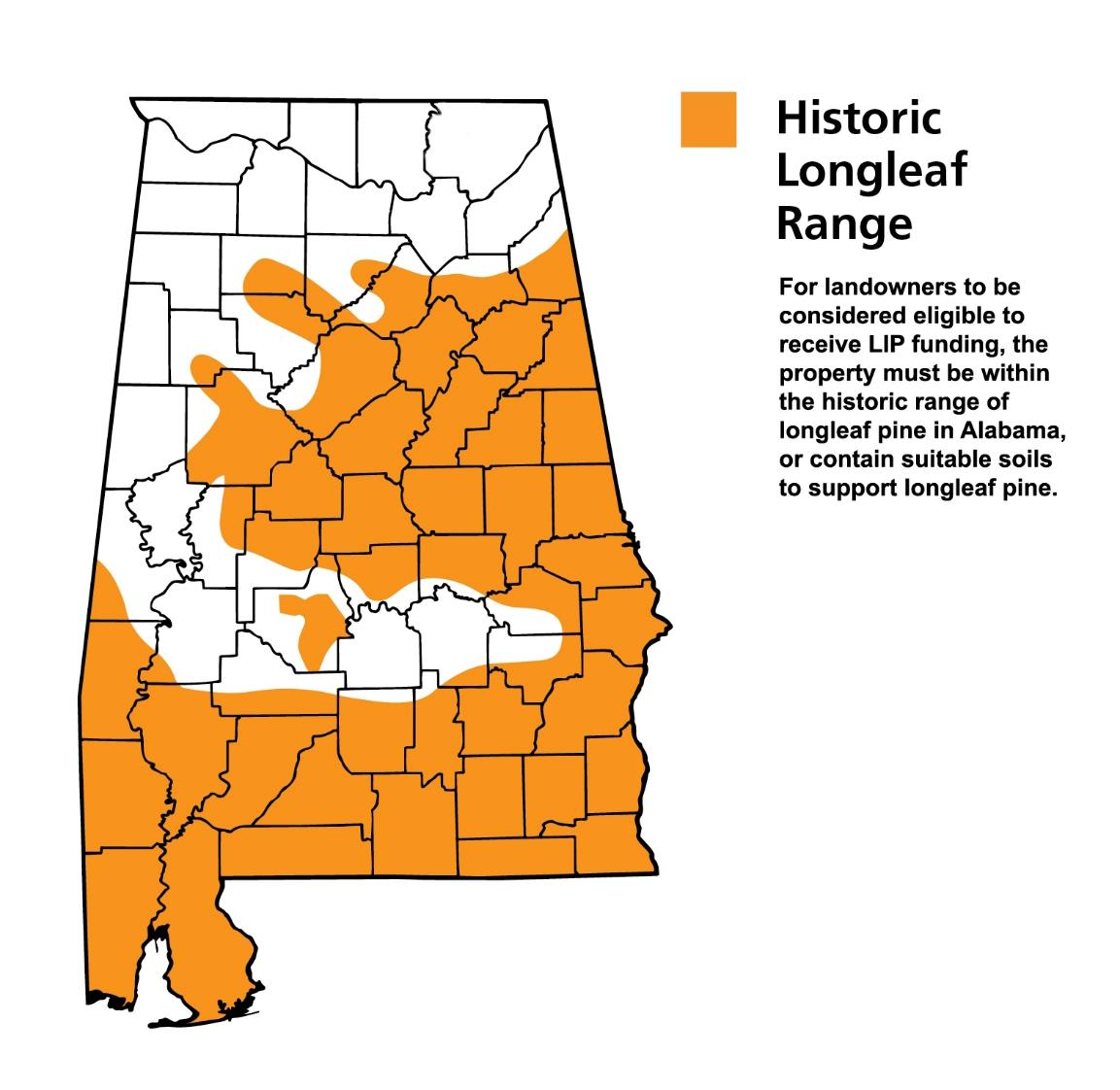 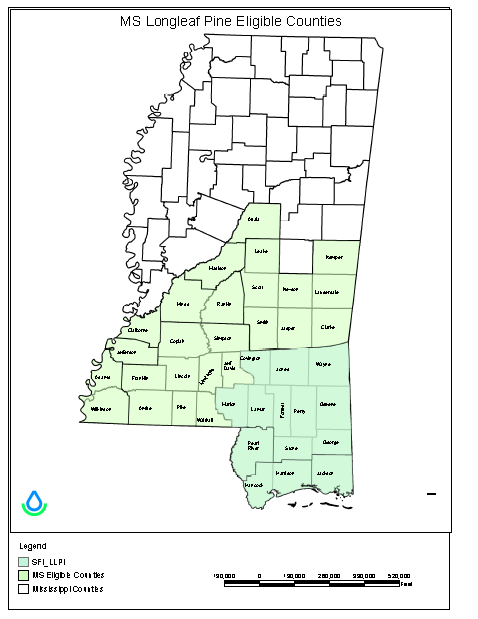 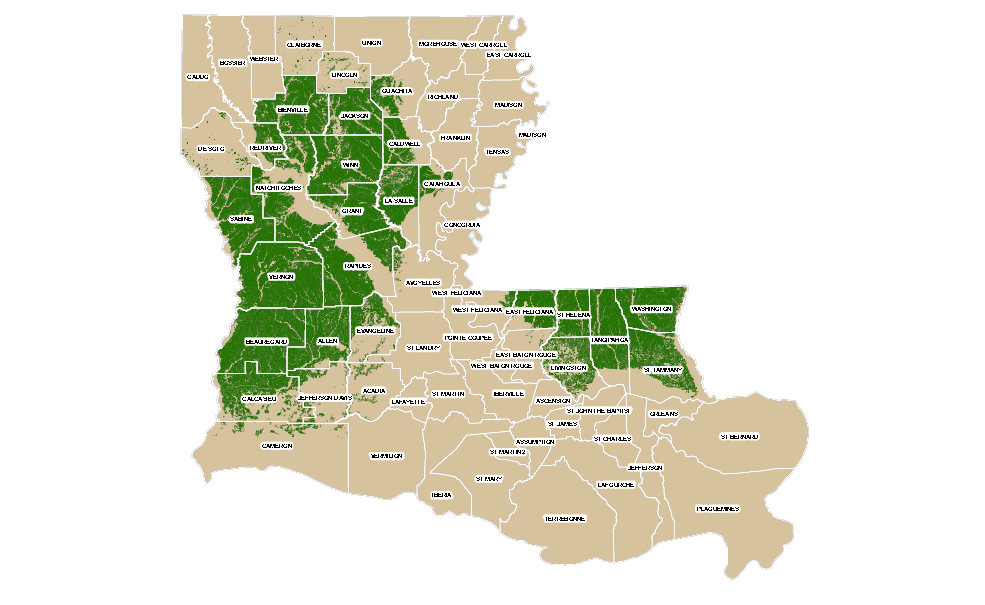 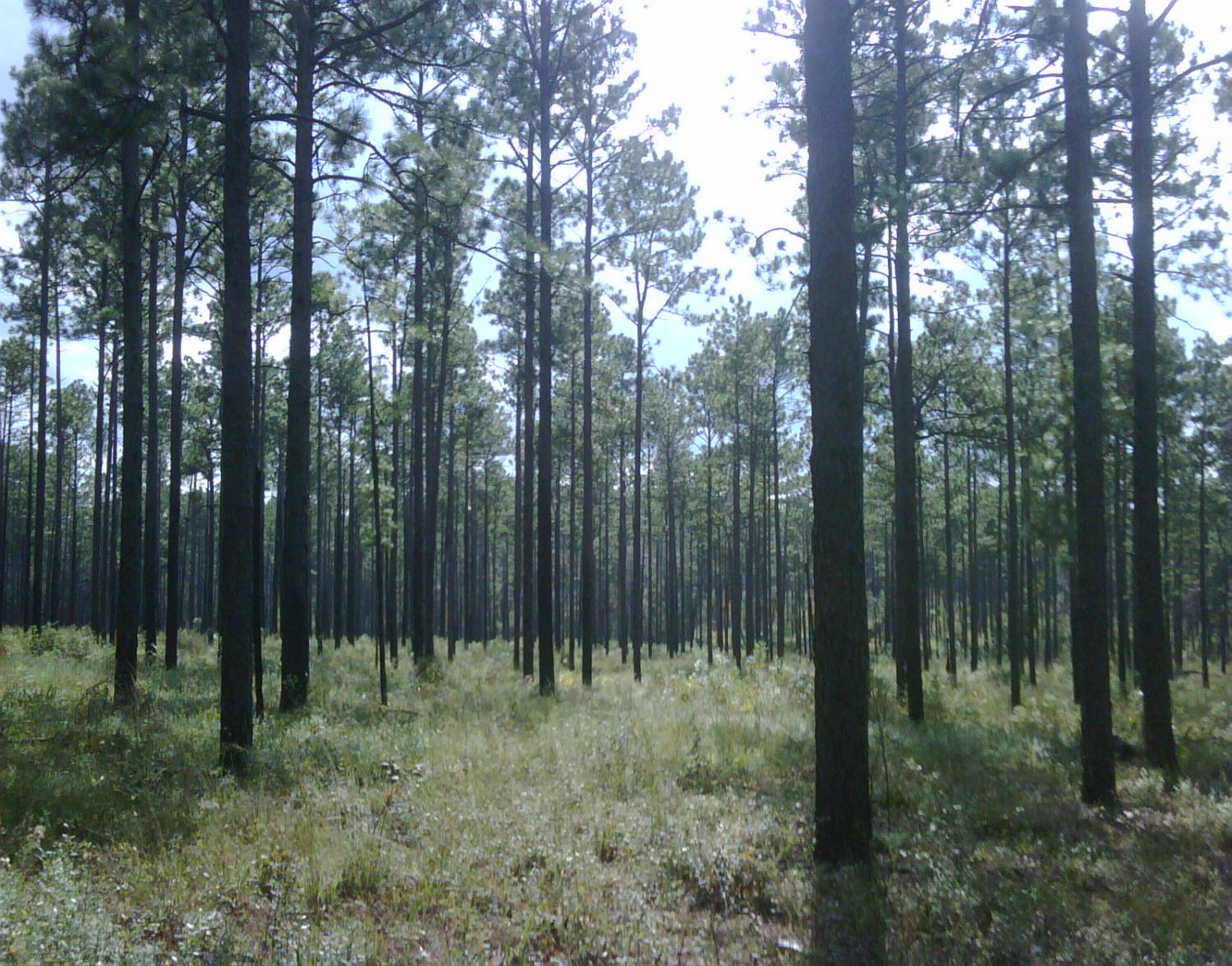 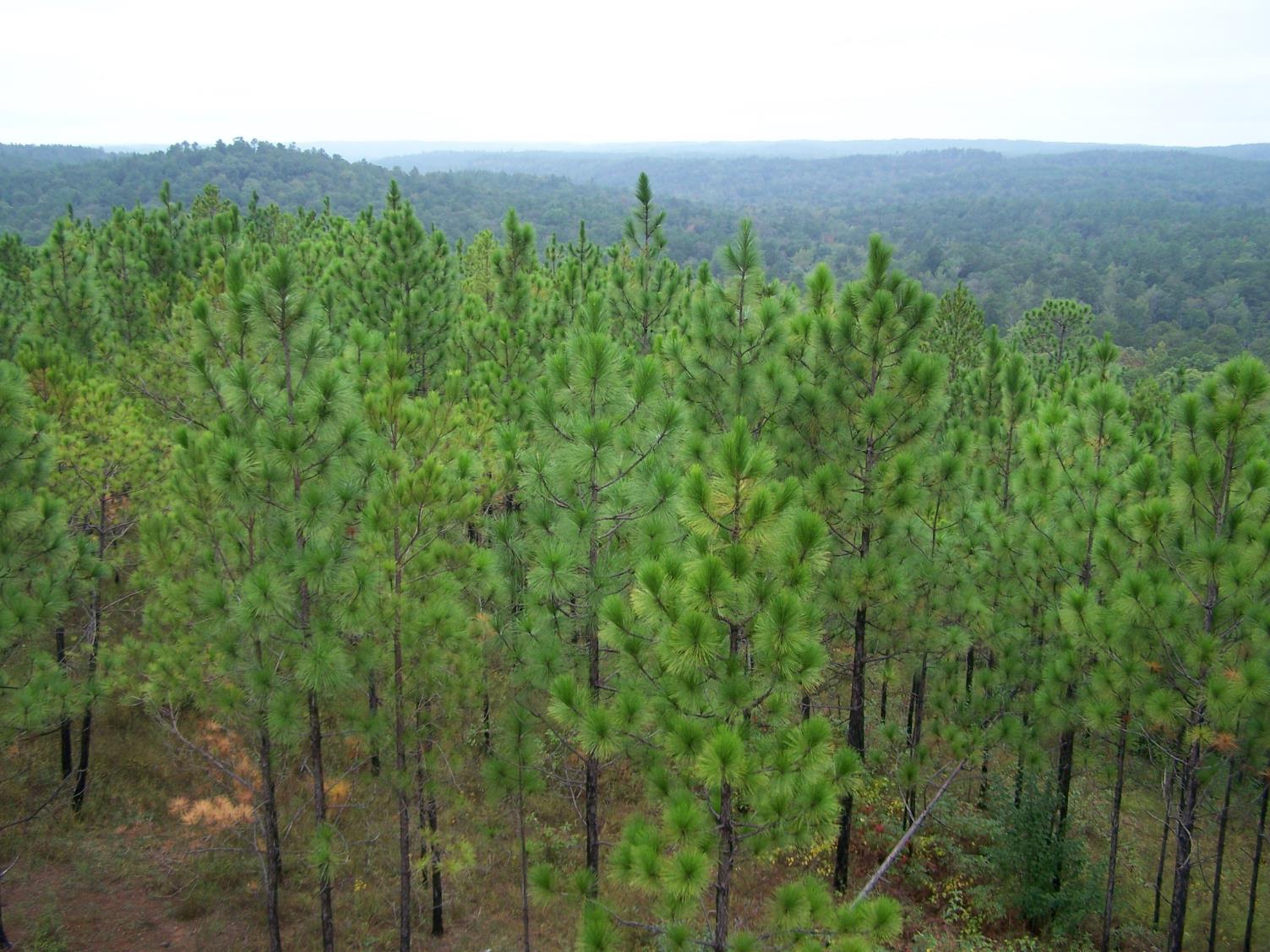 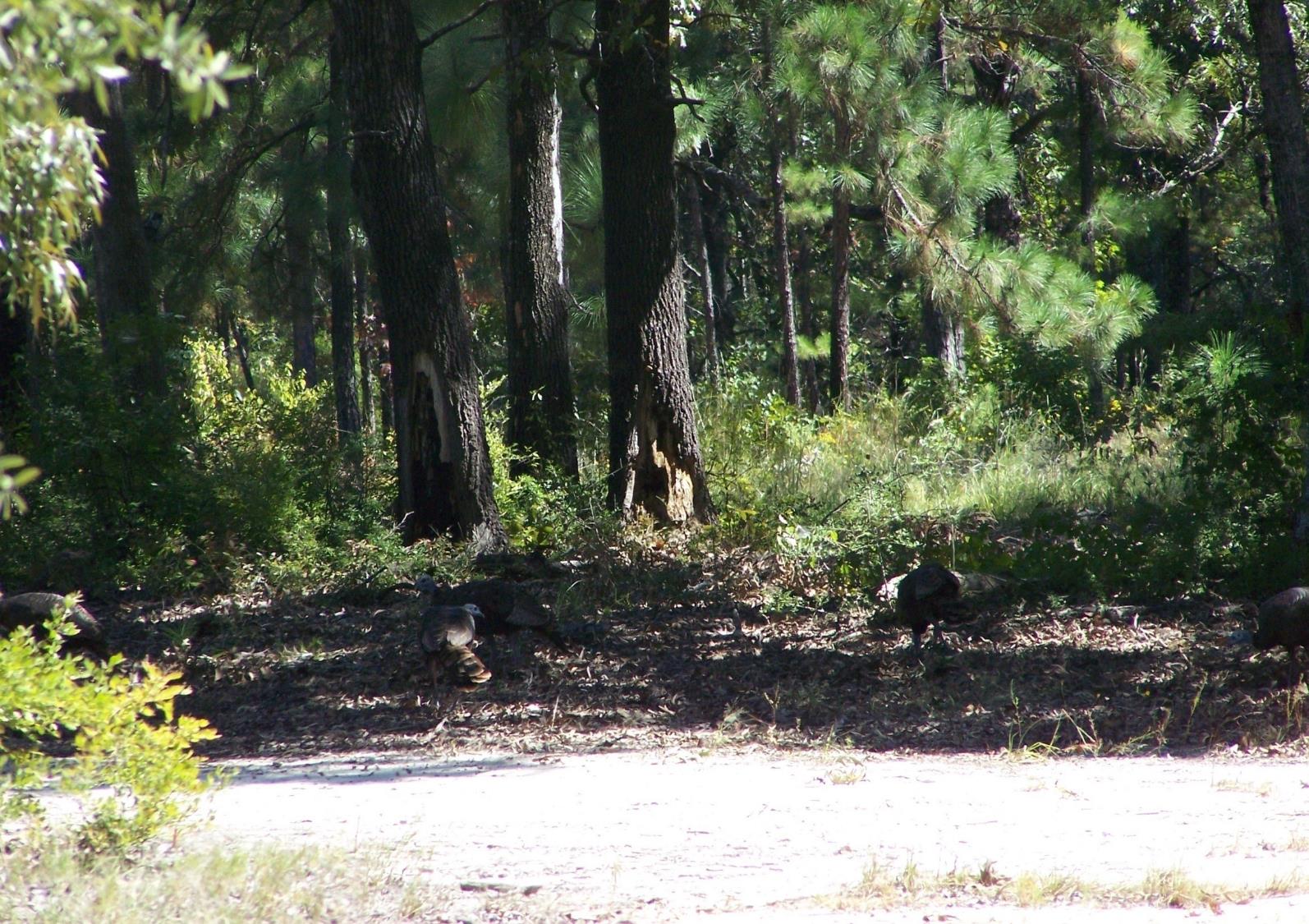 Hens feeding in Longleaf- Peason Ridge WMA- LA
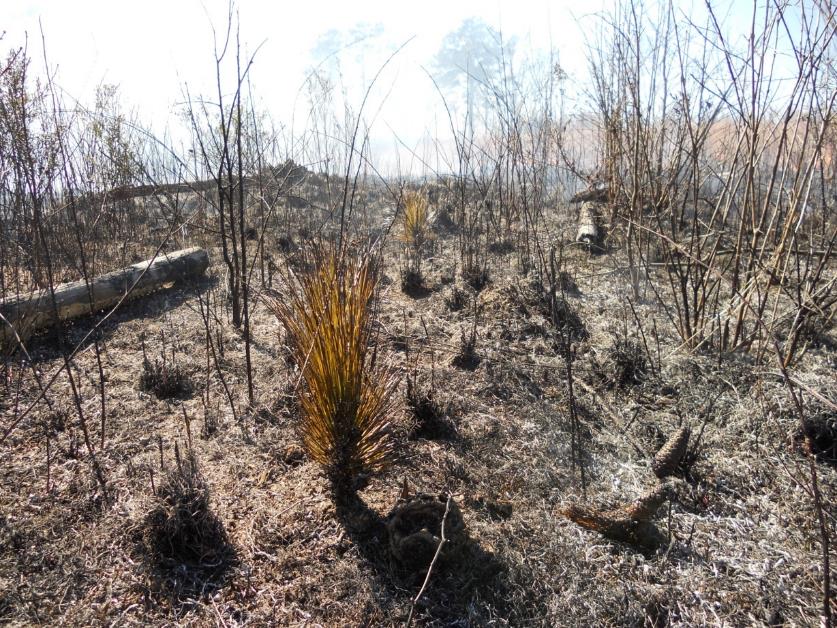 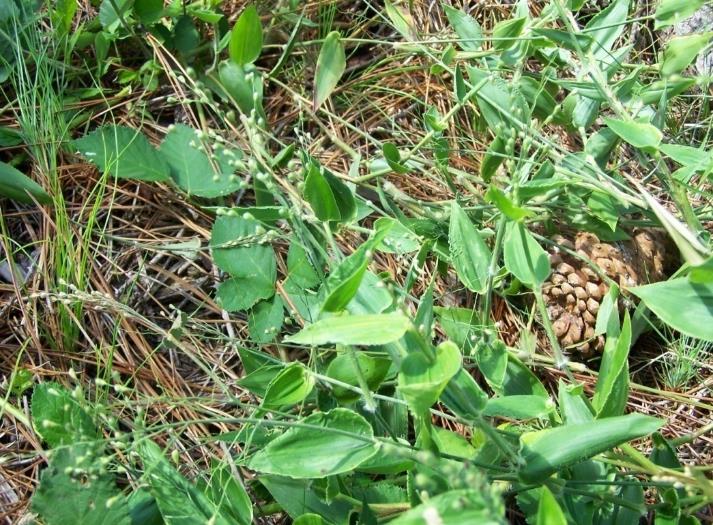 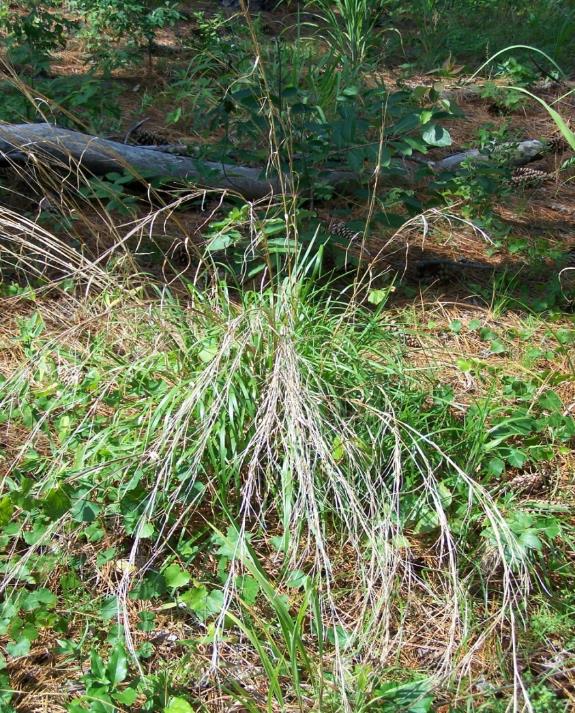 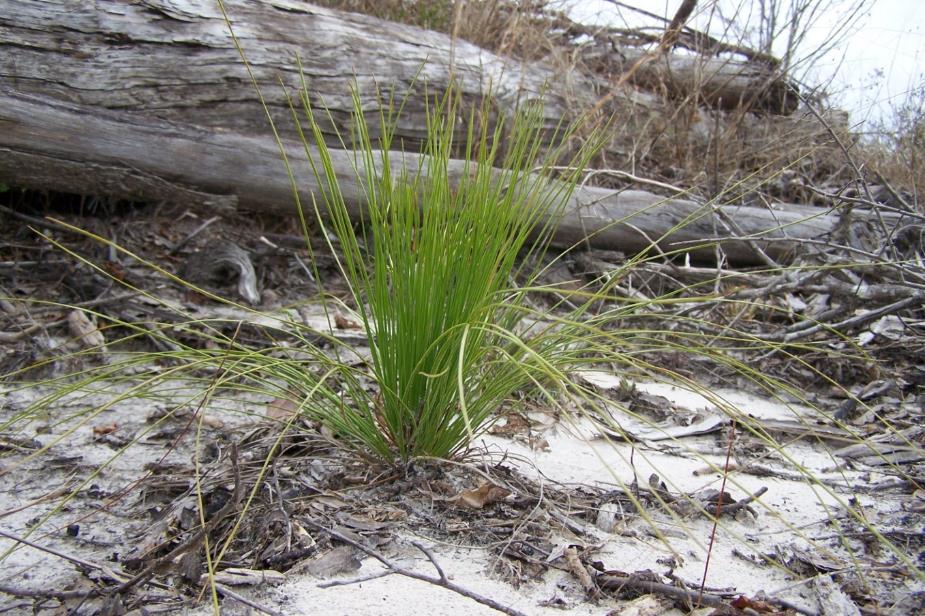 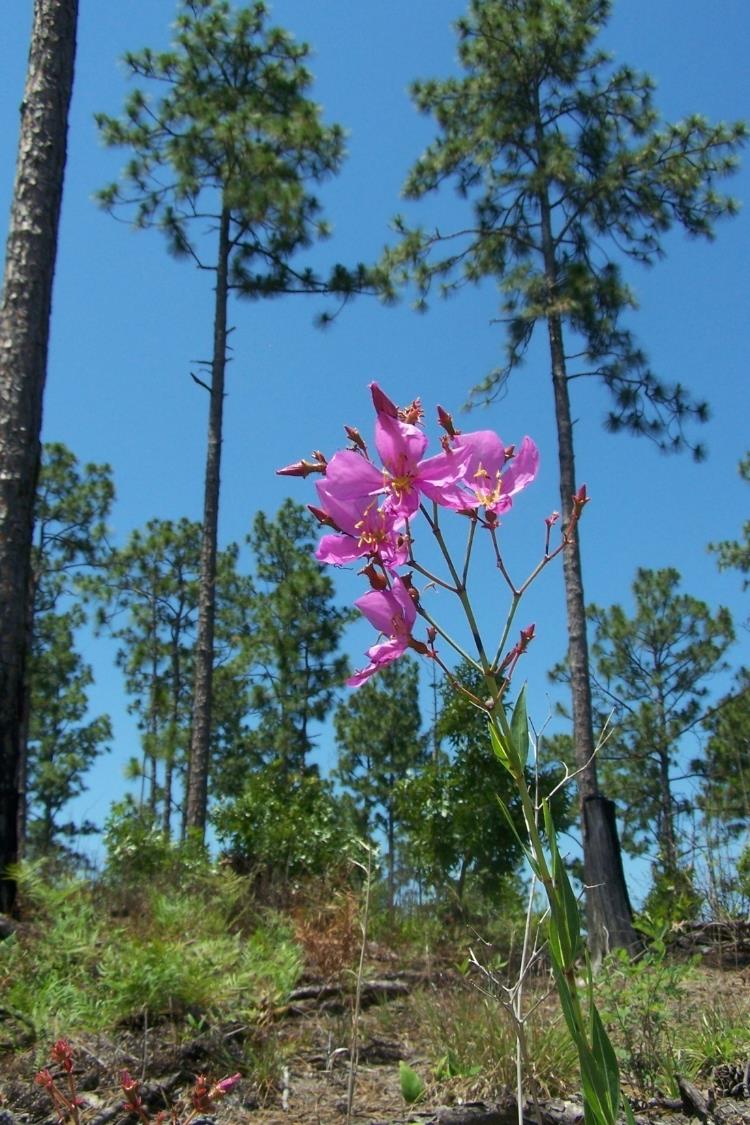 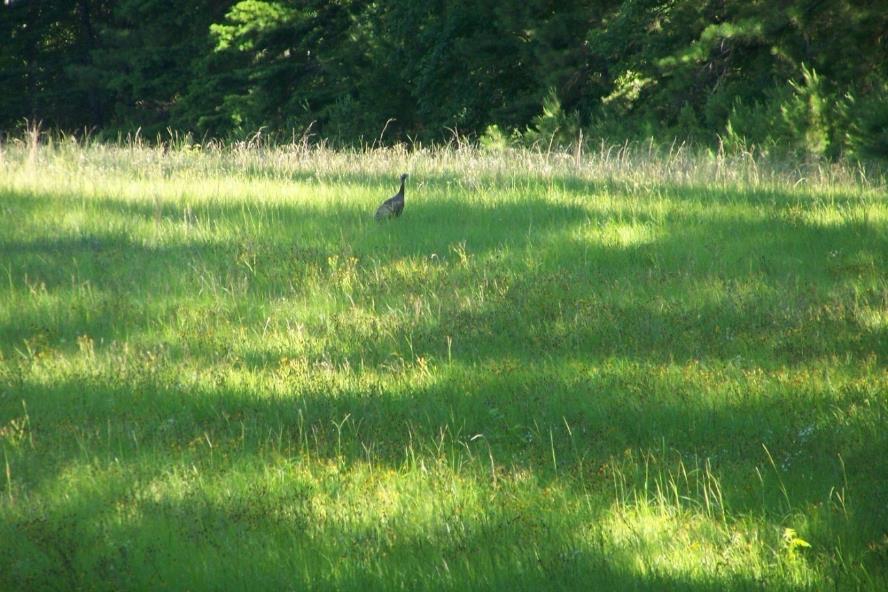 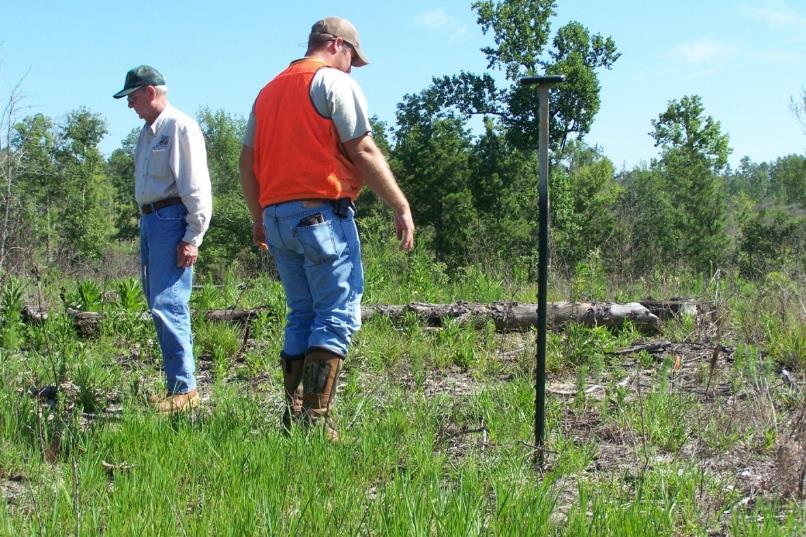 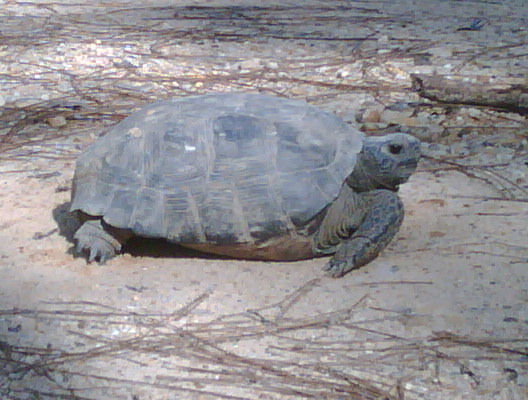 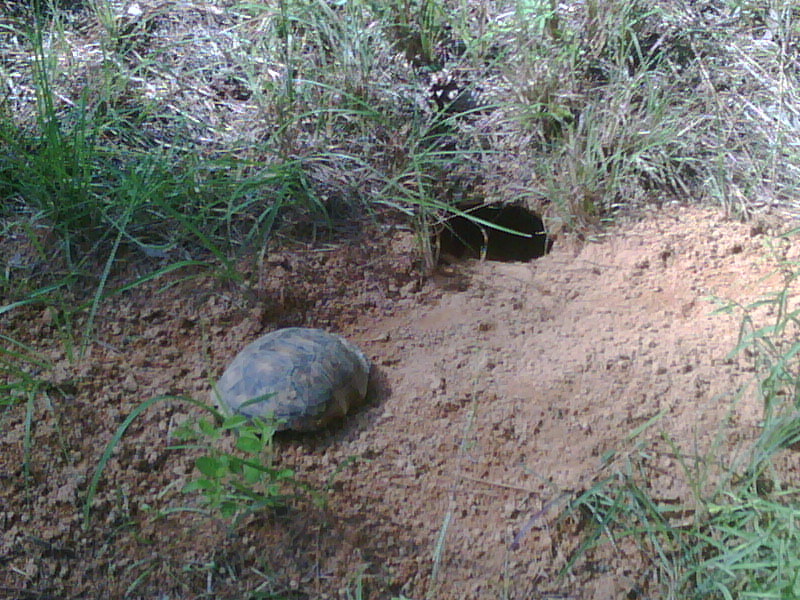 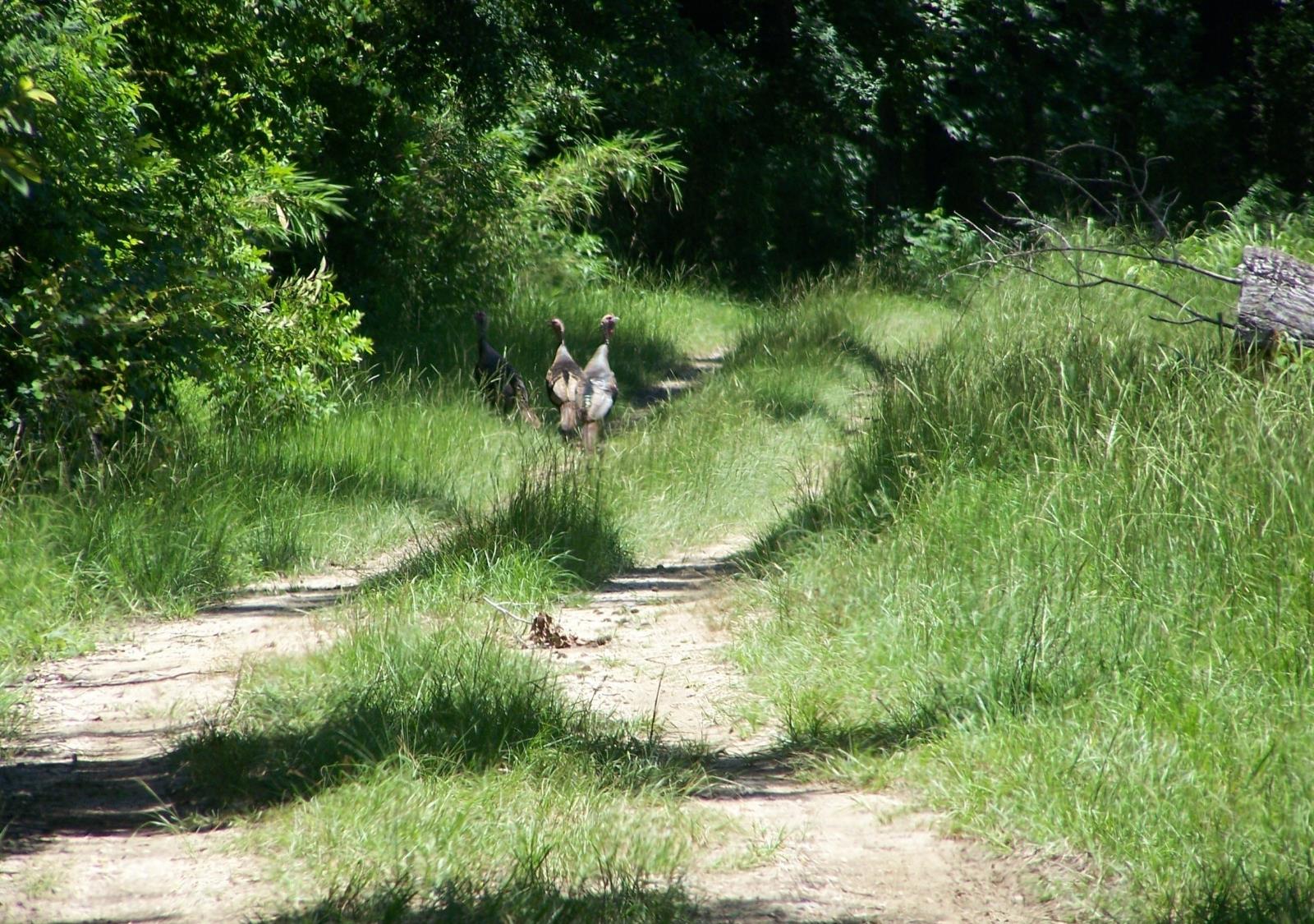 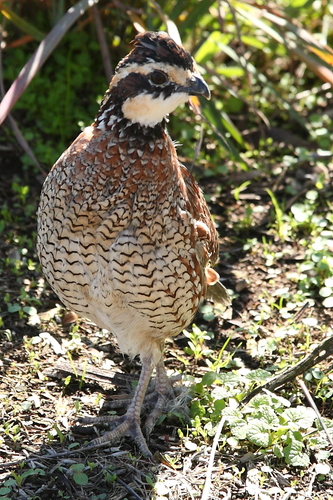 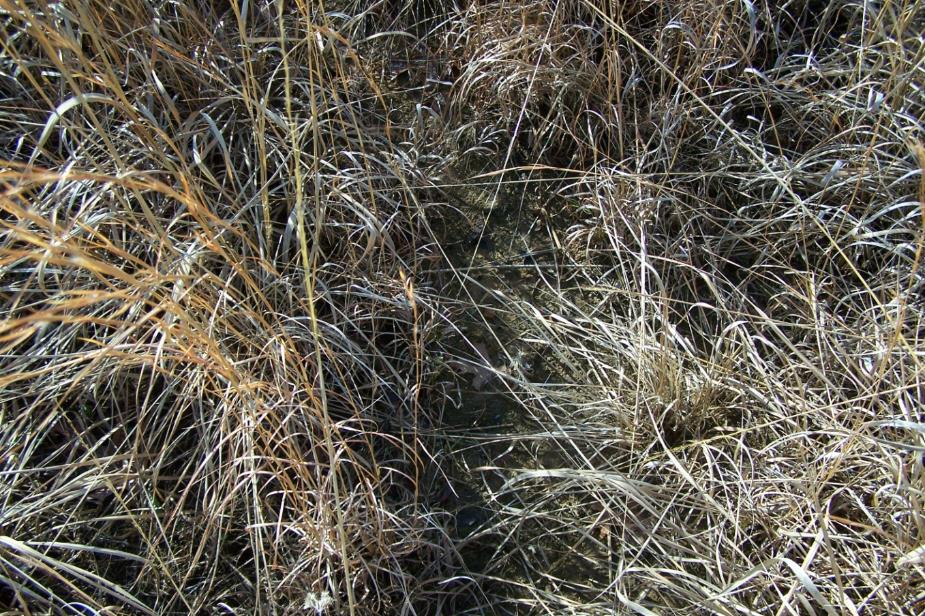 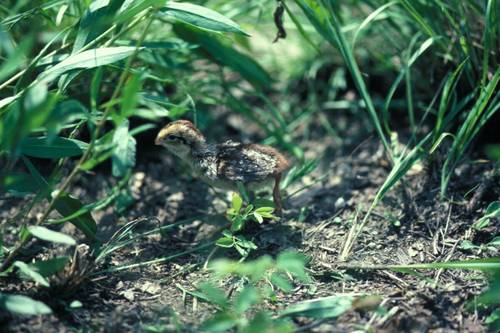 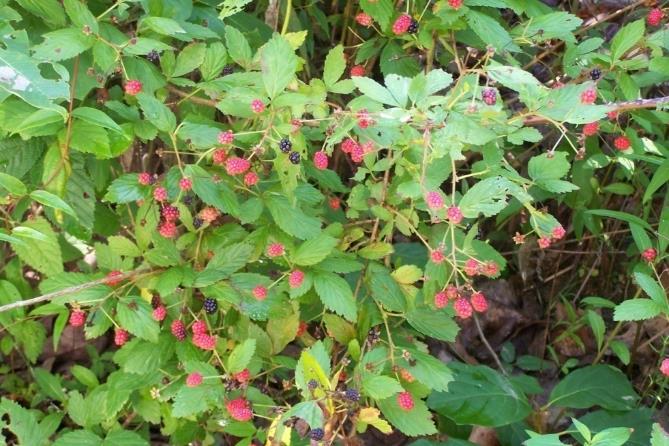 Quail Chick
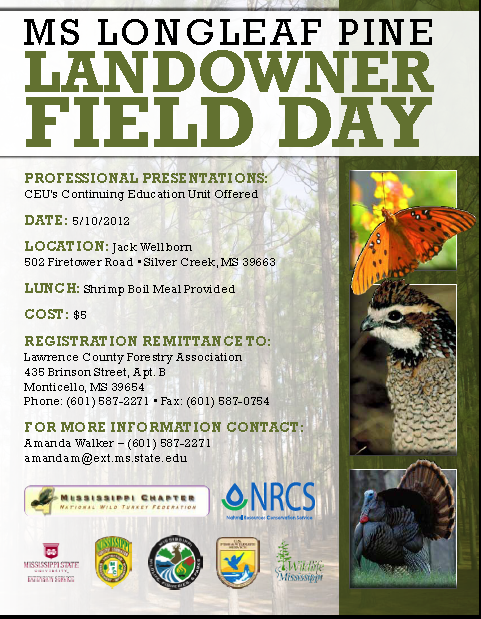 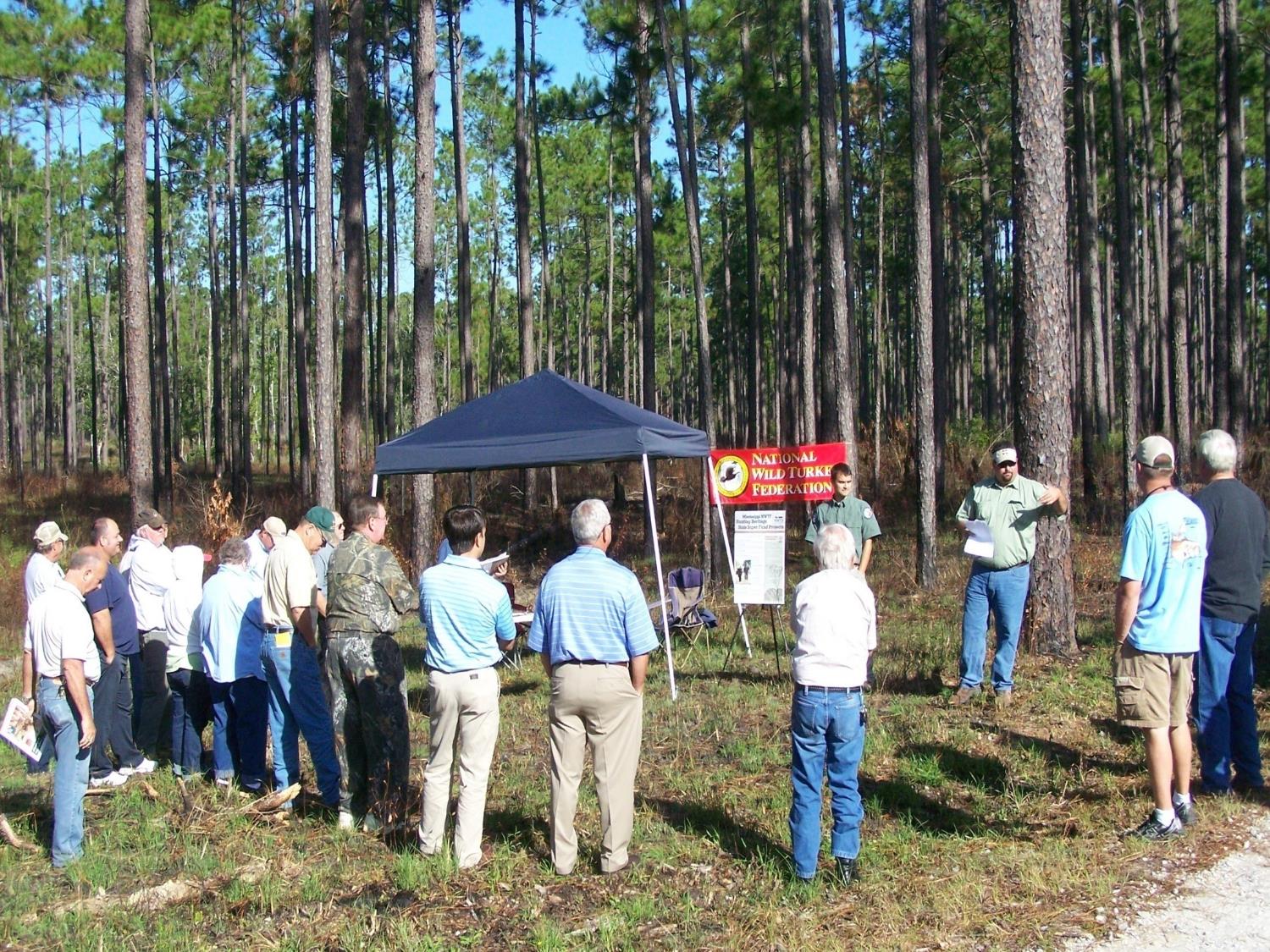 Wild Turkey Woodlands Field Day
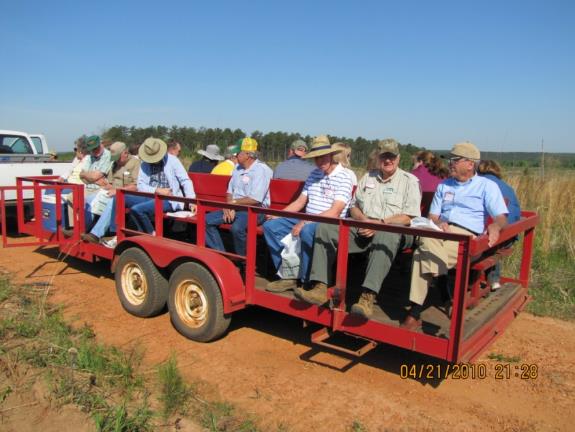 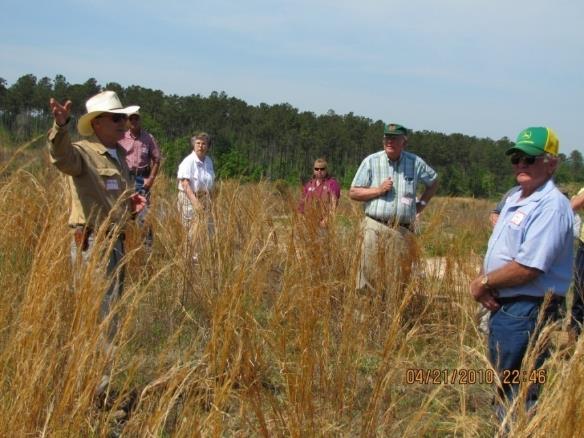 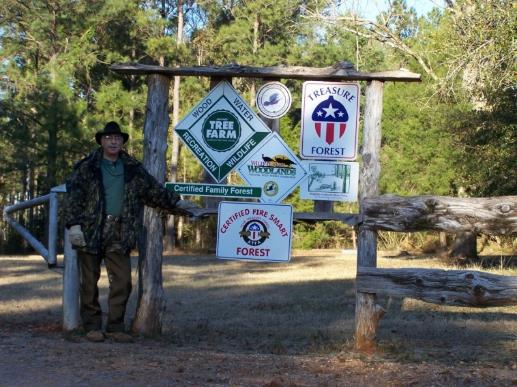 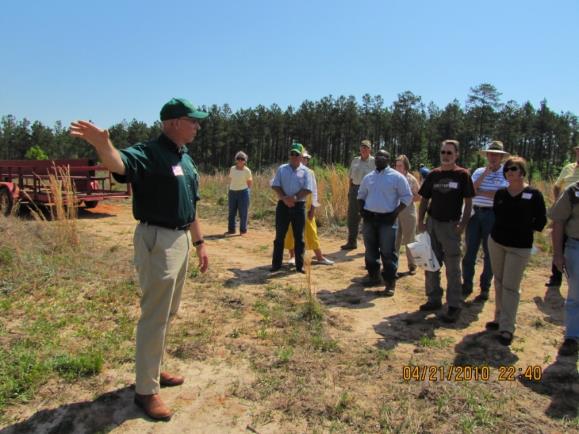 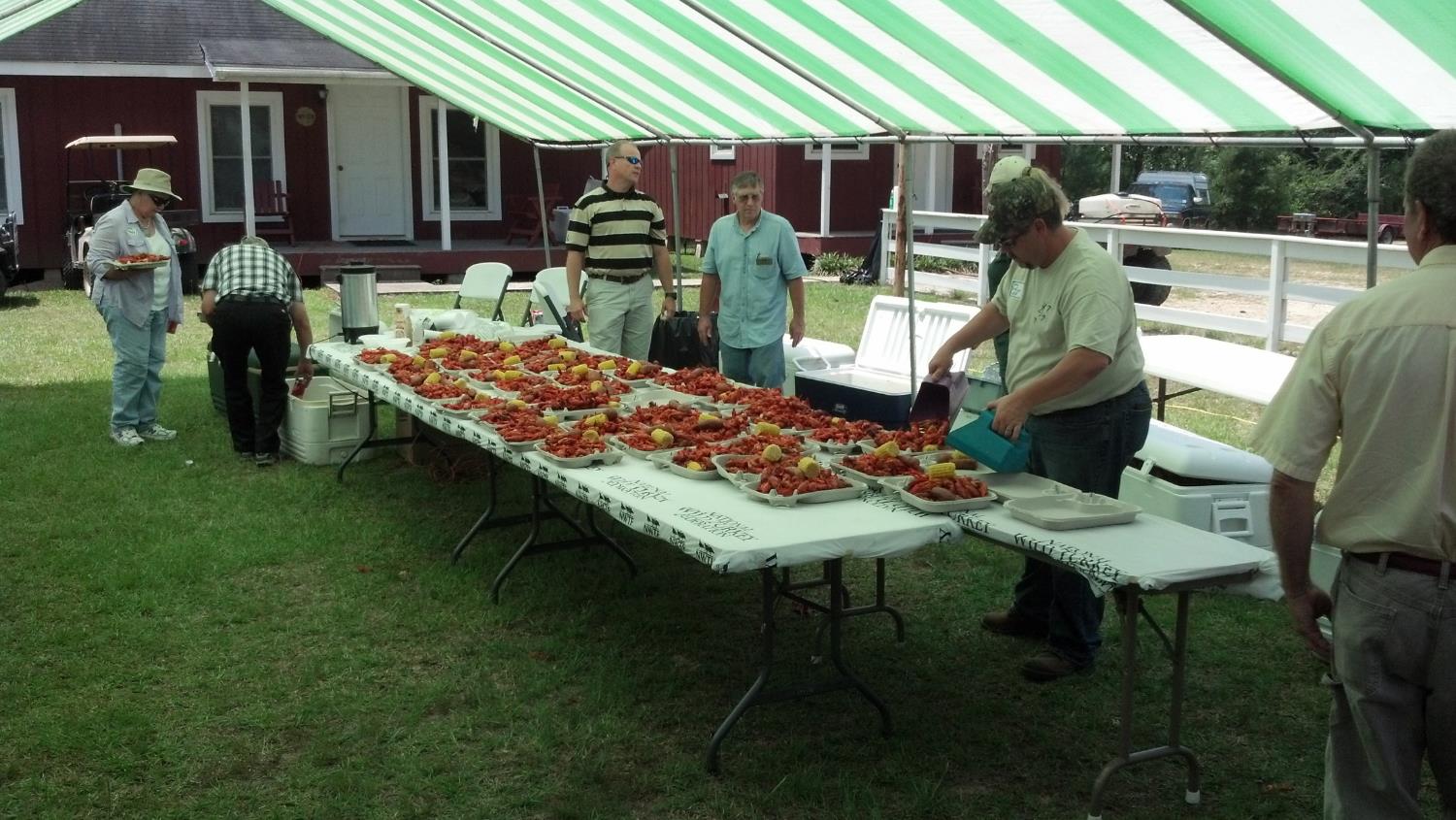 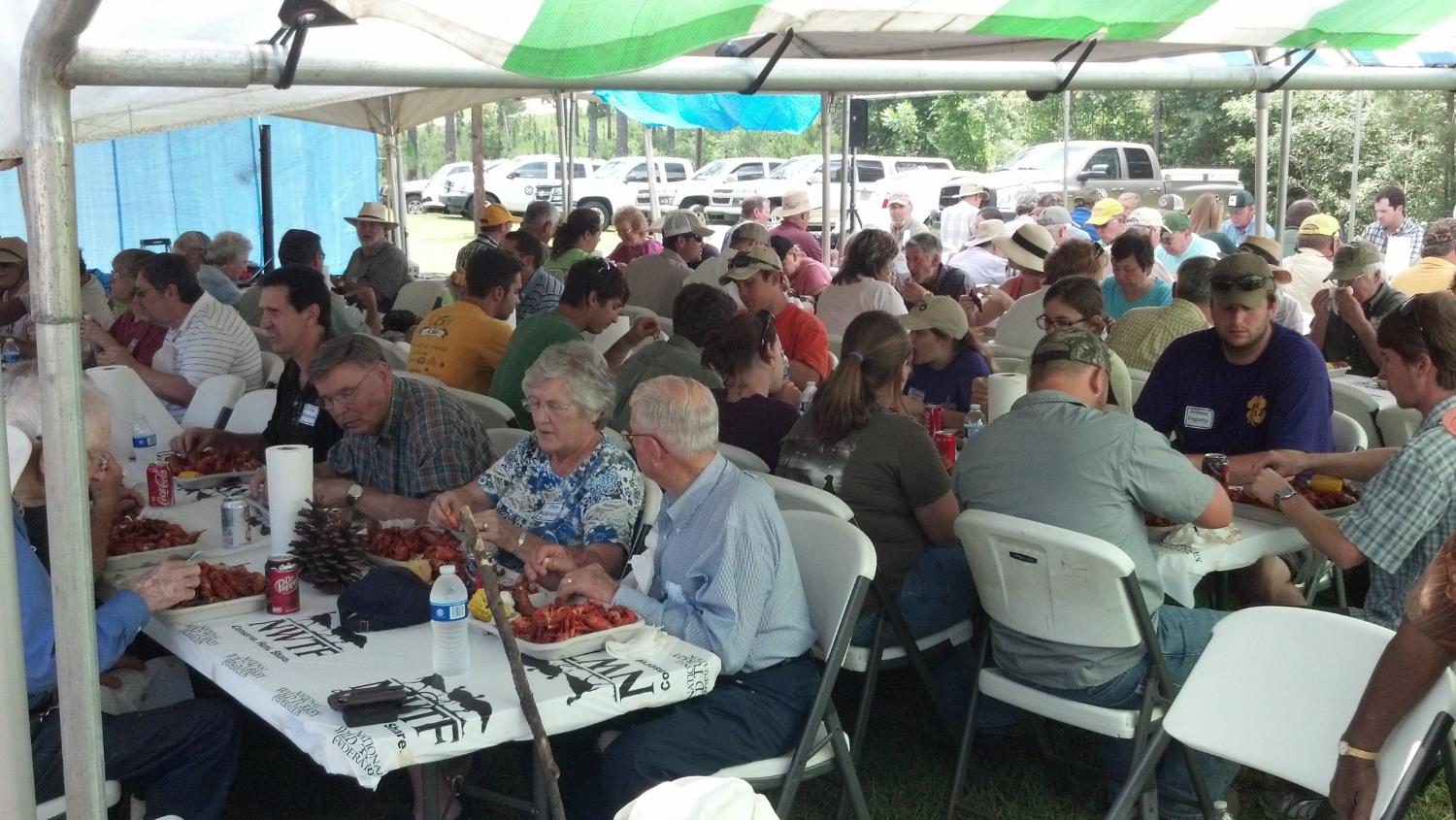 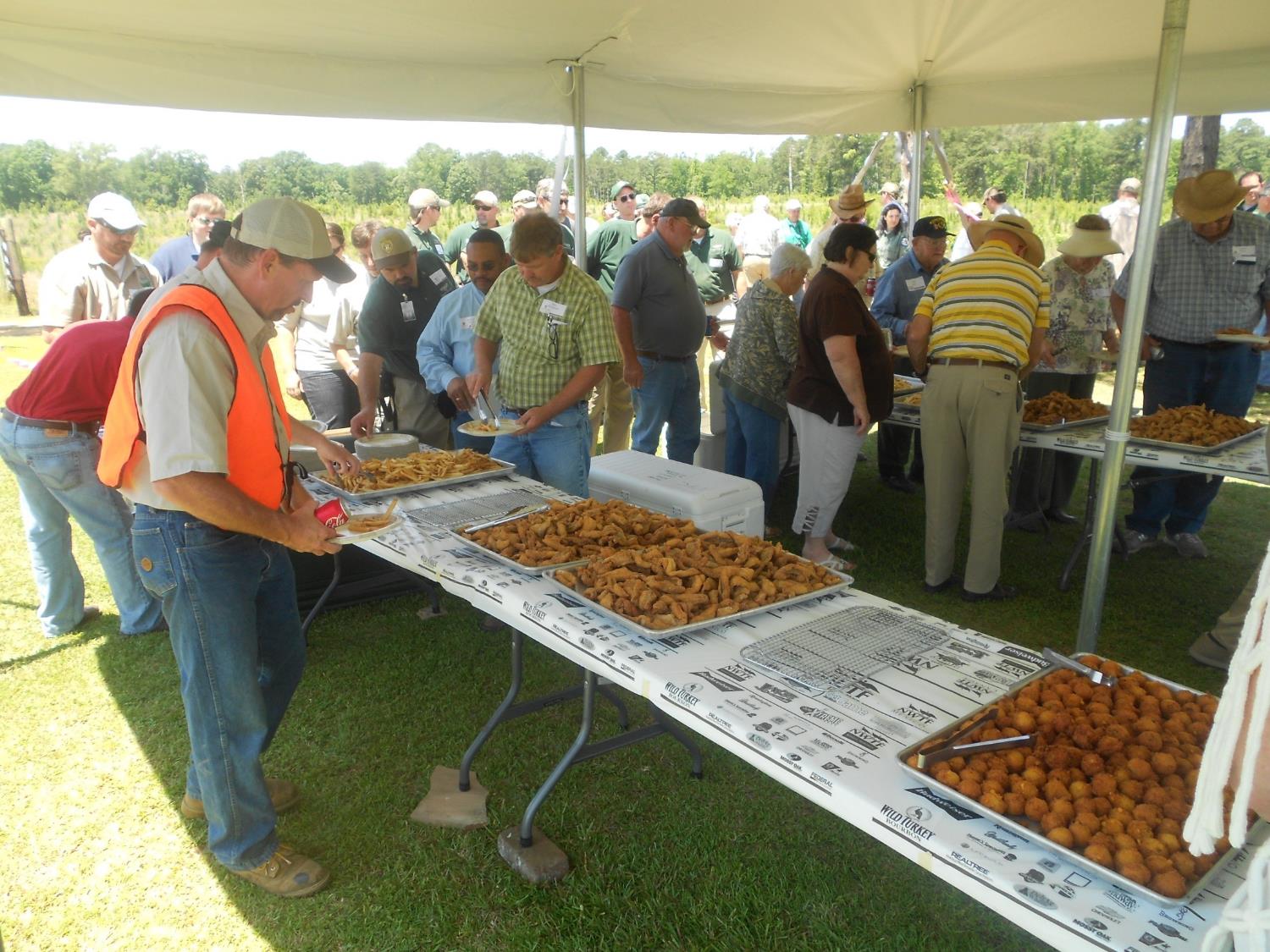 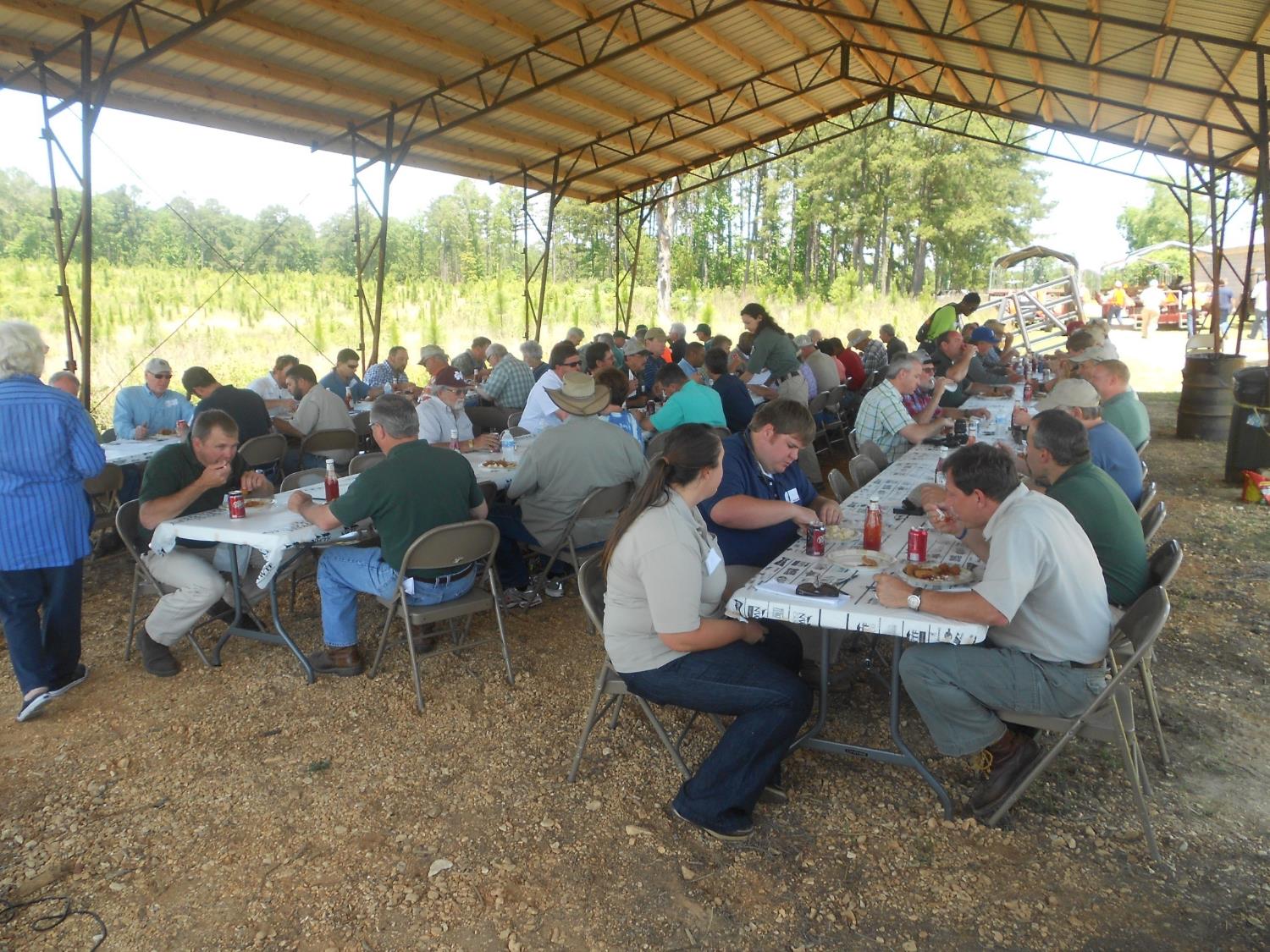 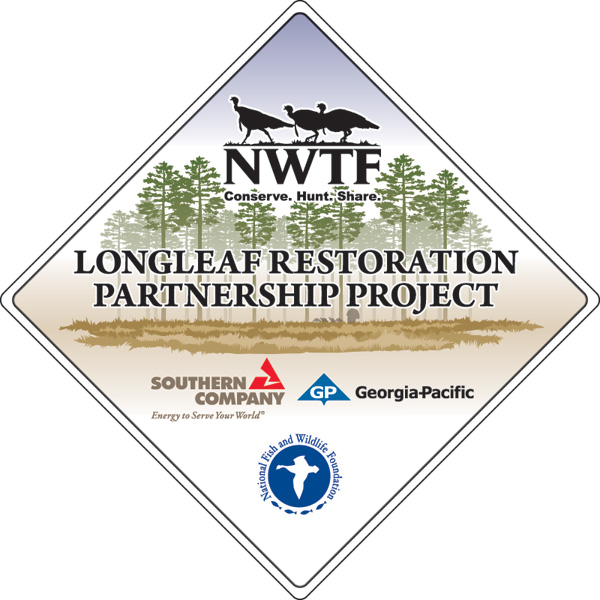 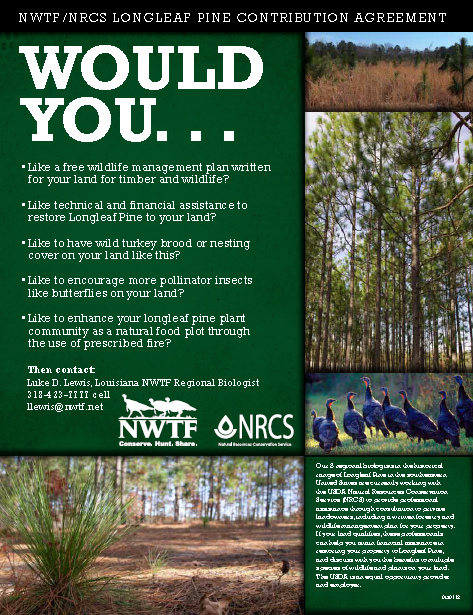 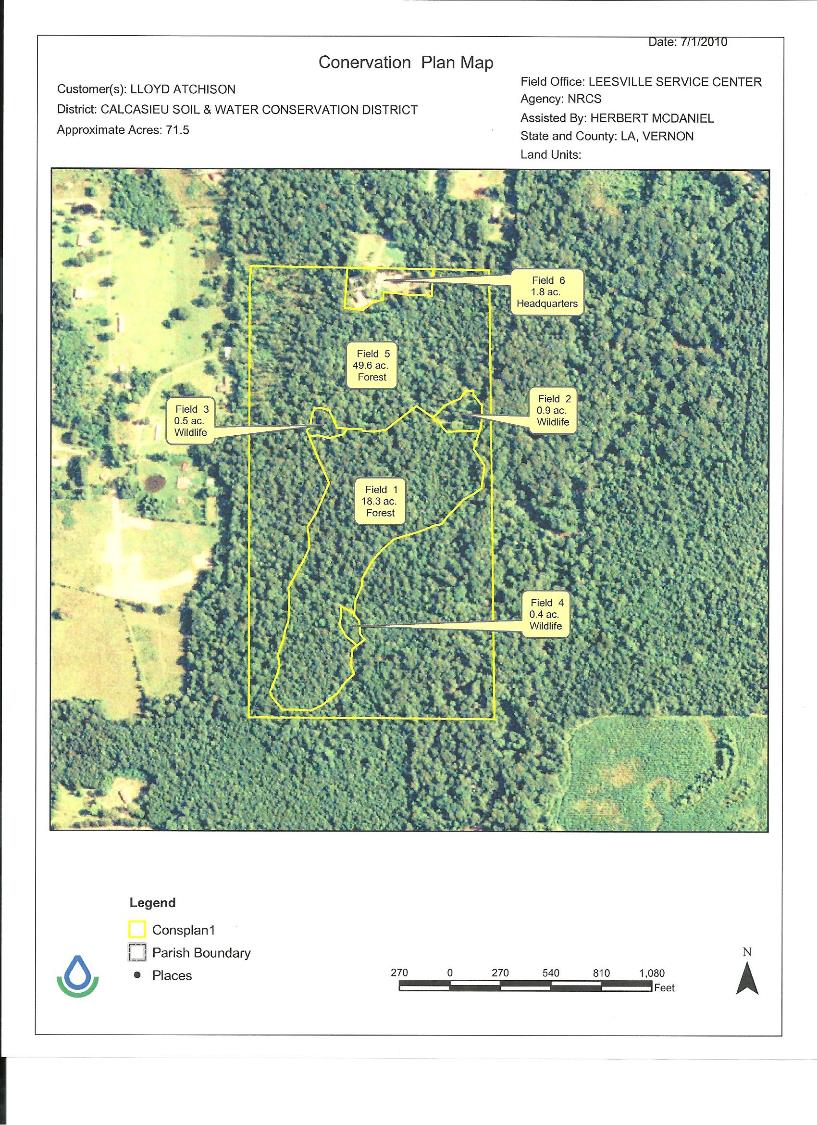 NRCS Longleaf Pine Initiative
NWTF has partnered with NRCS during the next 18 months to provide 50 free landowner management plans to private landowners who are willing to restore their land to Longleaf pine.
Requires a  5-15 year commitment.
Provides a 75% cost-share for site-prep, seedlings, planting and 1-4 prescribe burns over the life of the contract.
You are never out of turkey habitat!
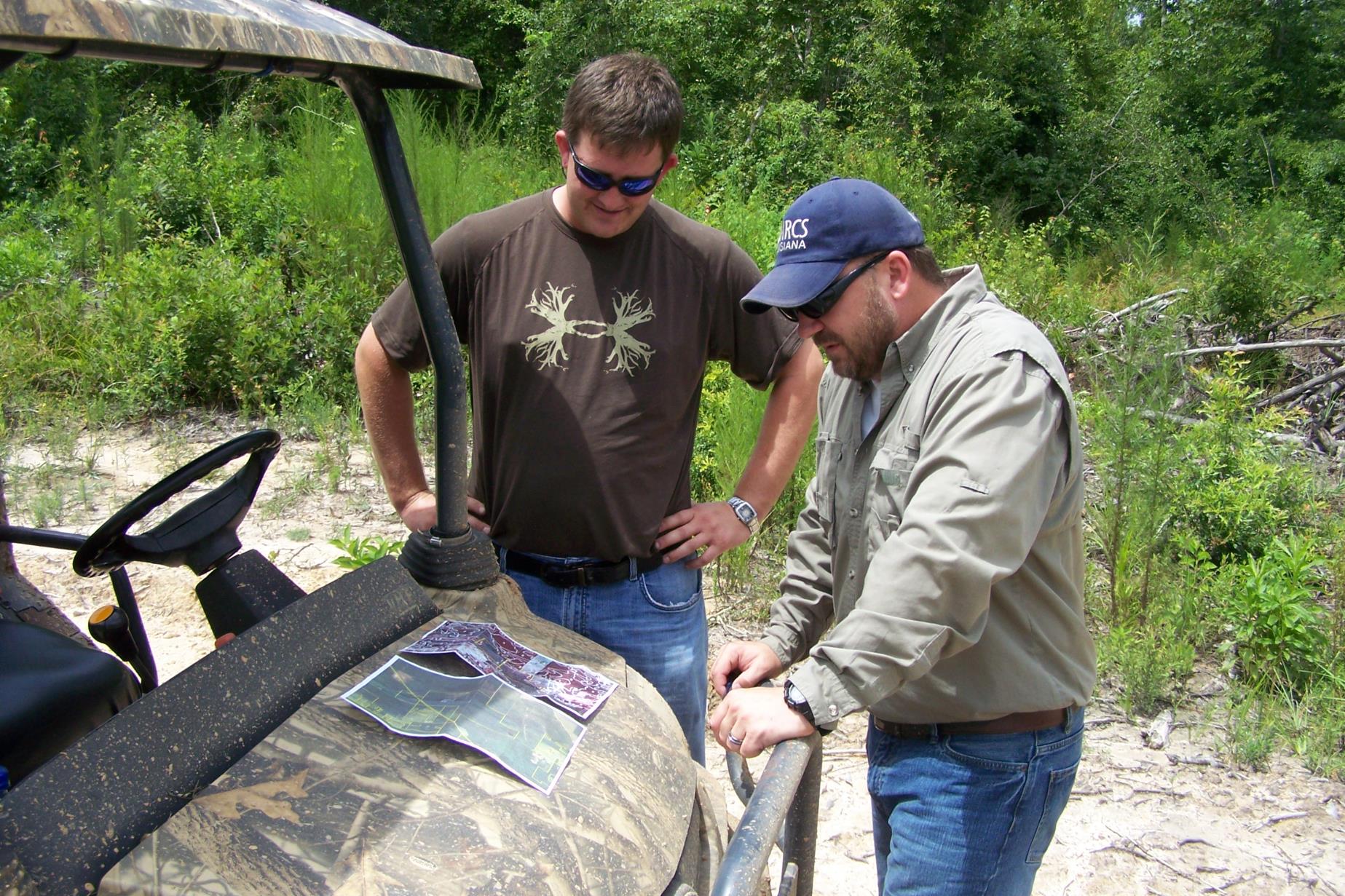 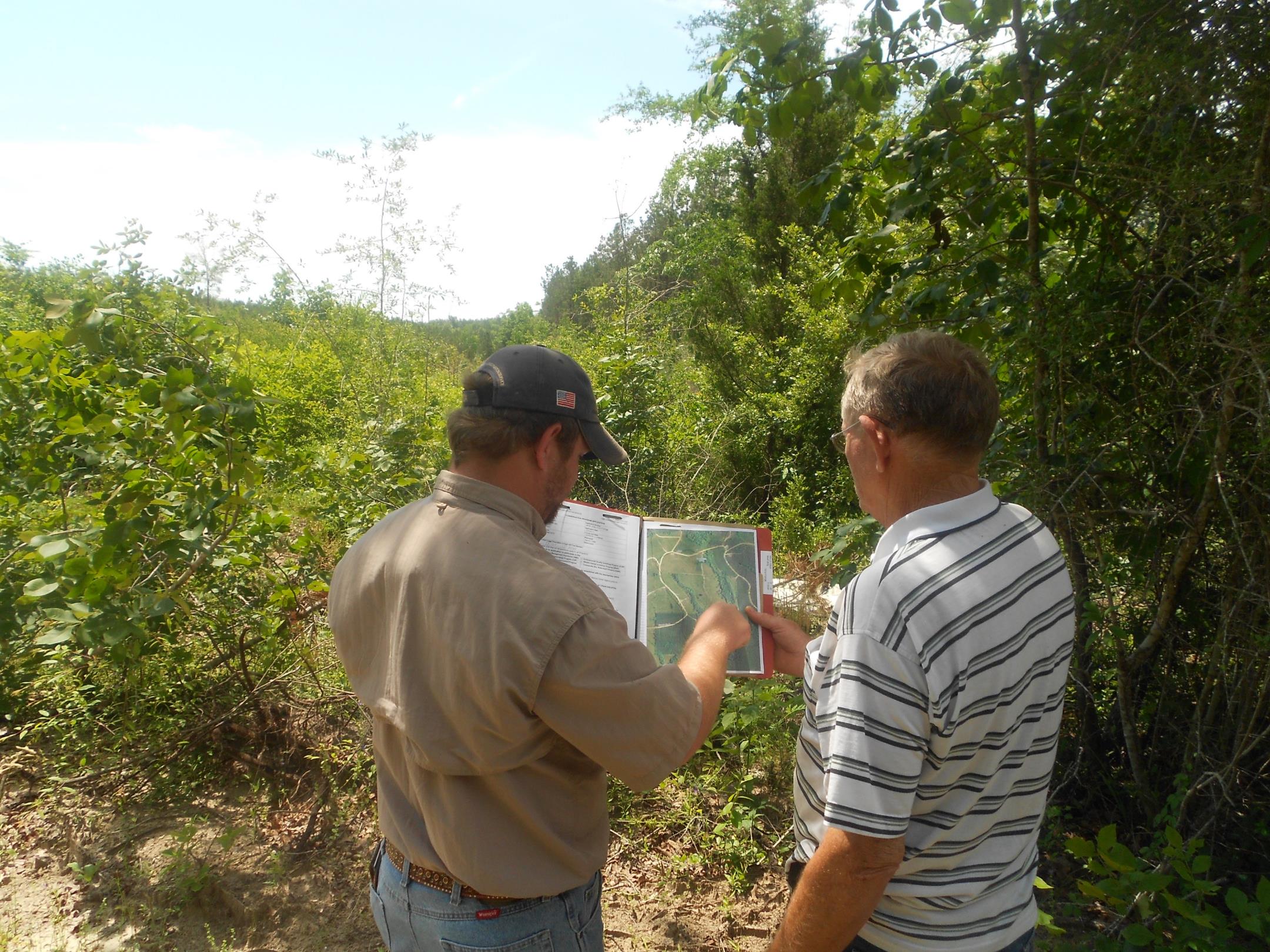 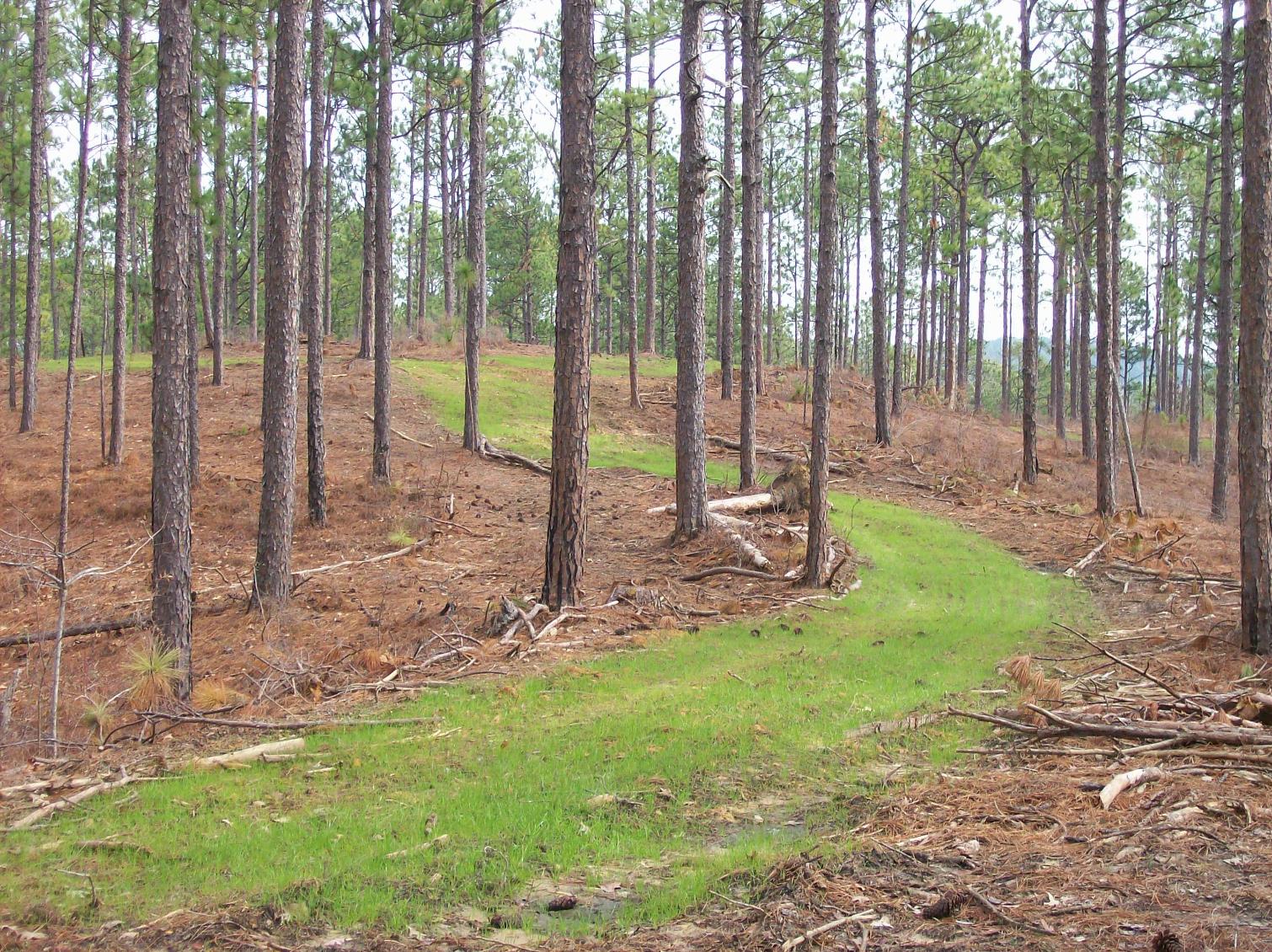 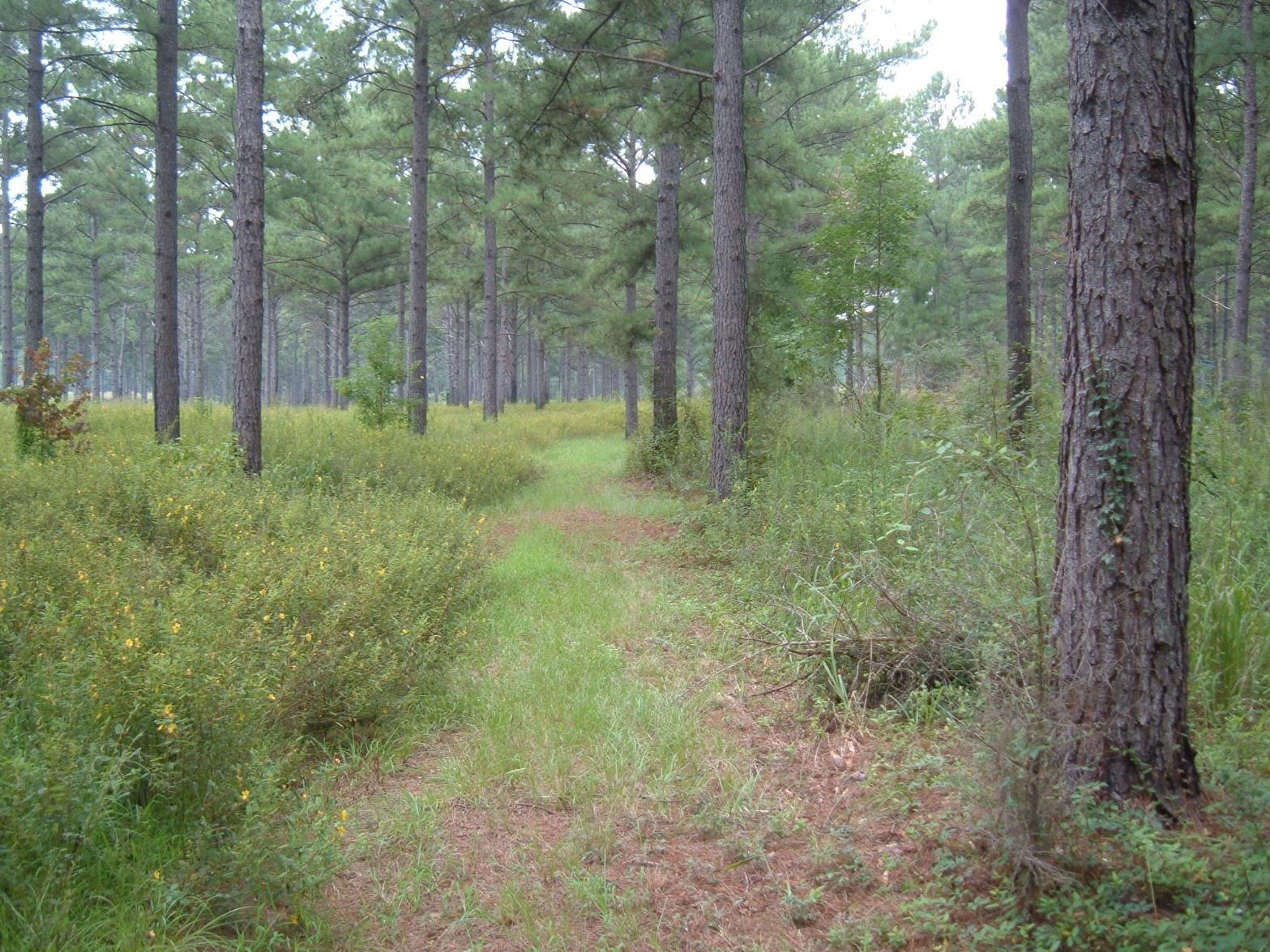 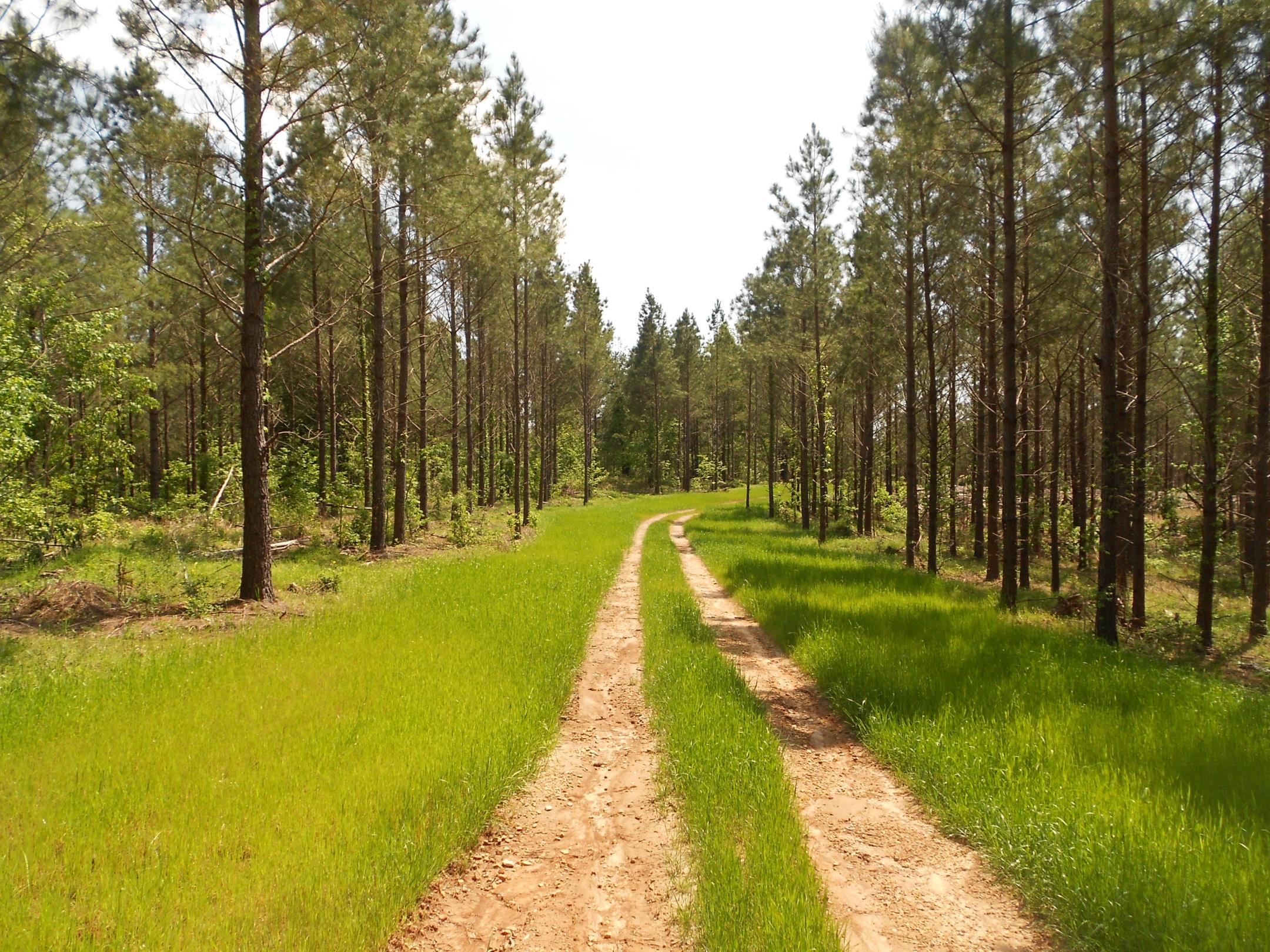 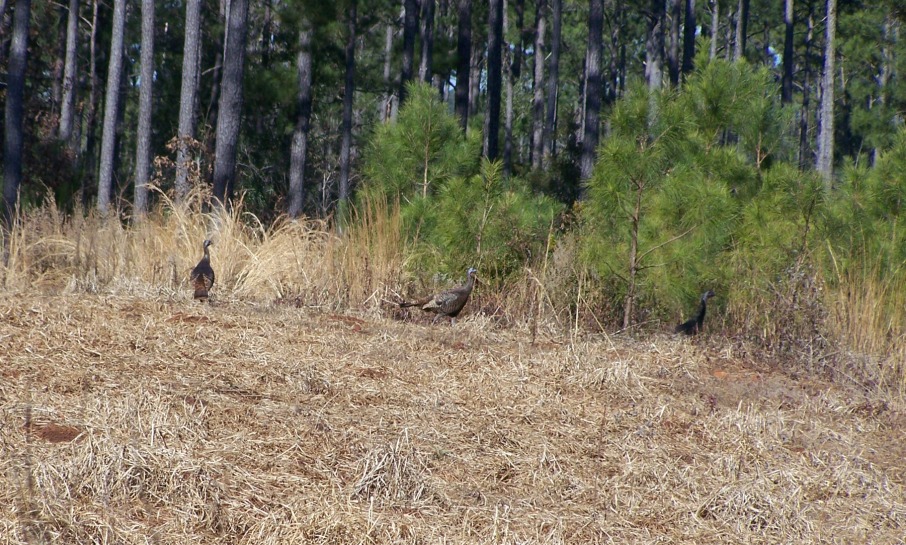 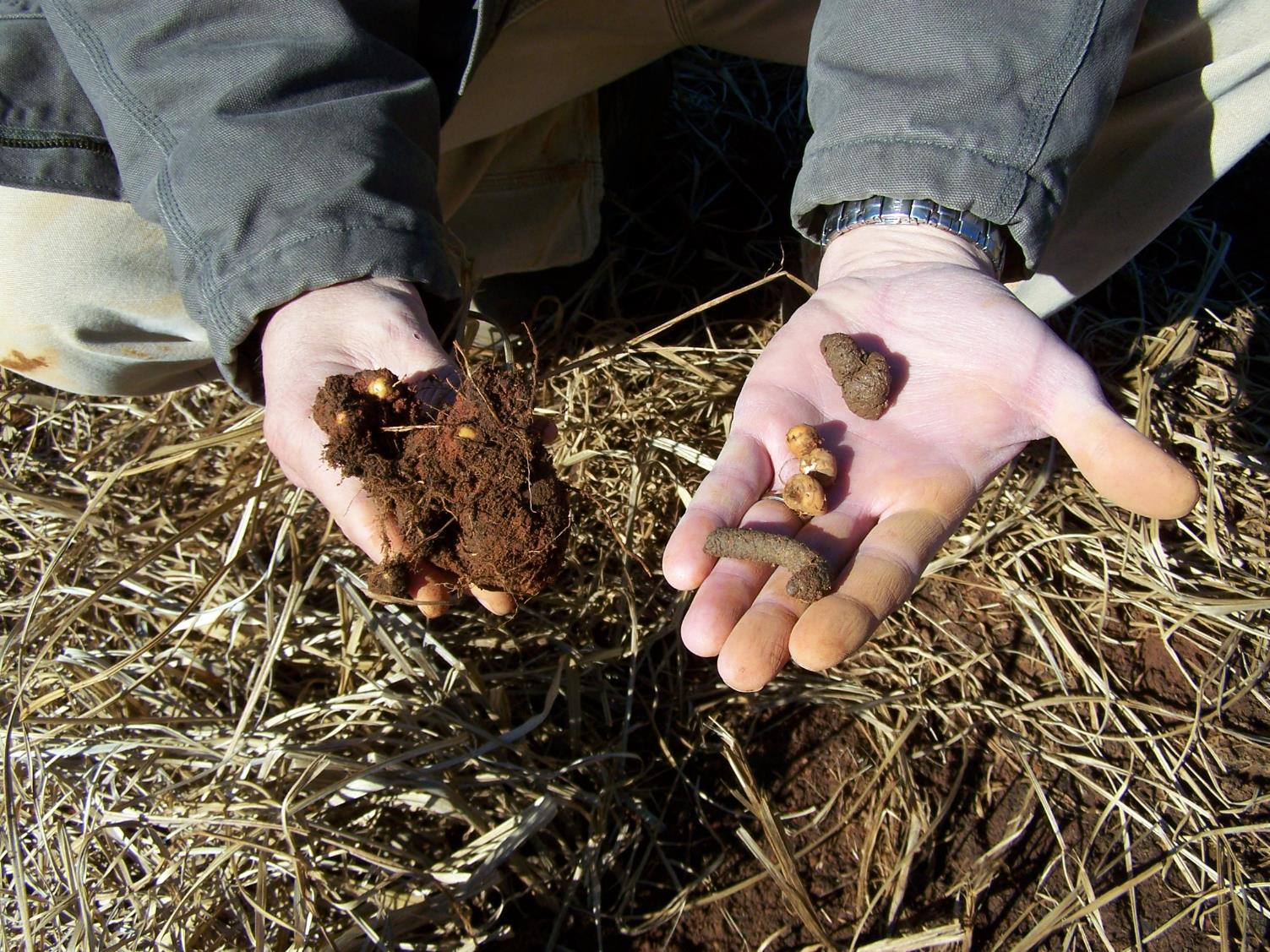 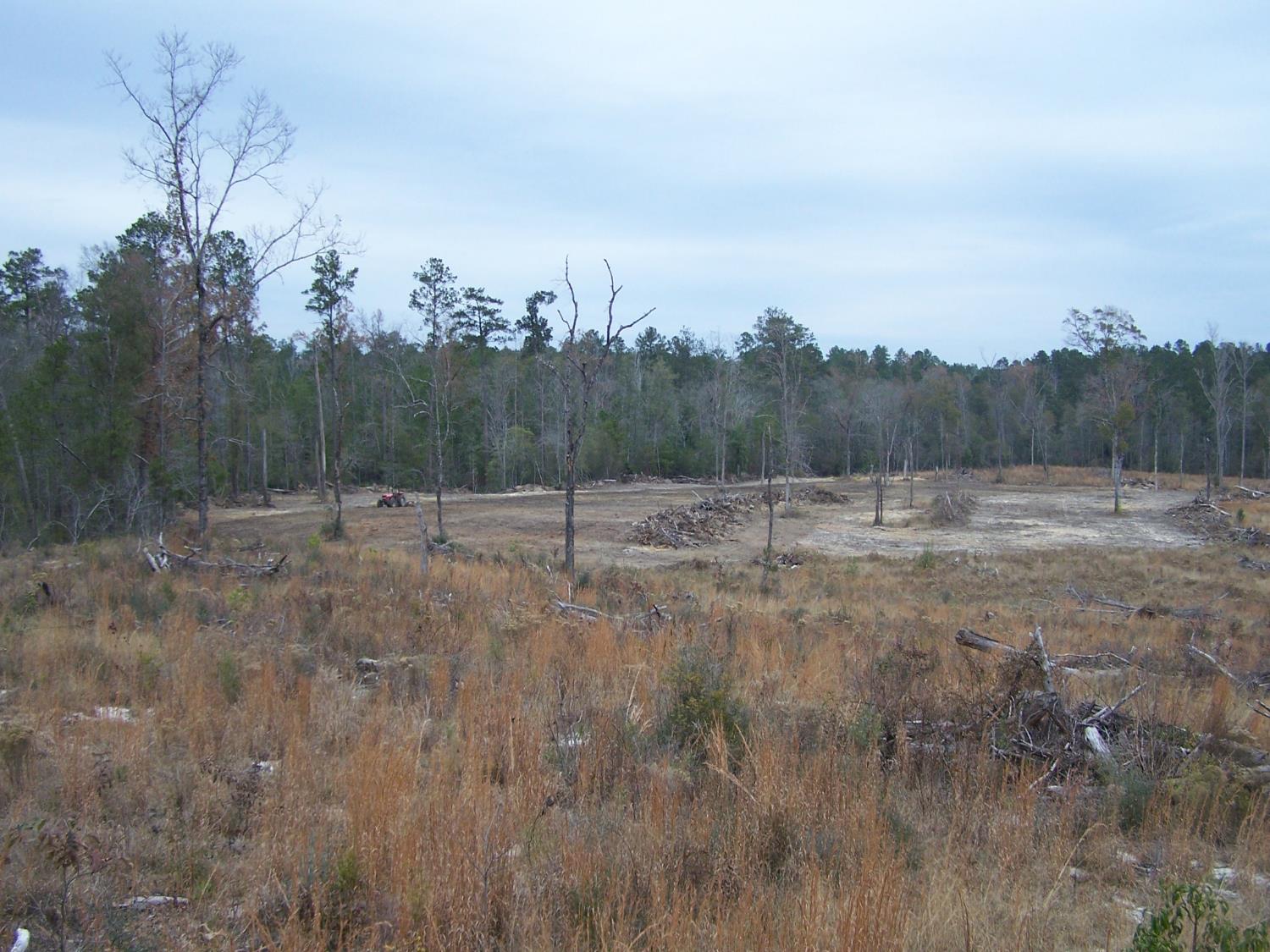 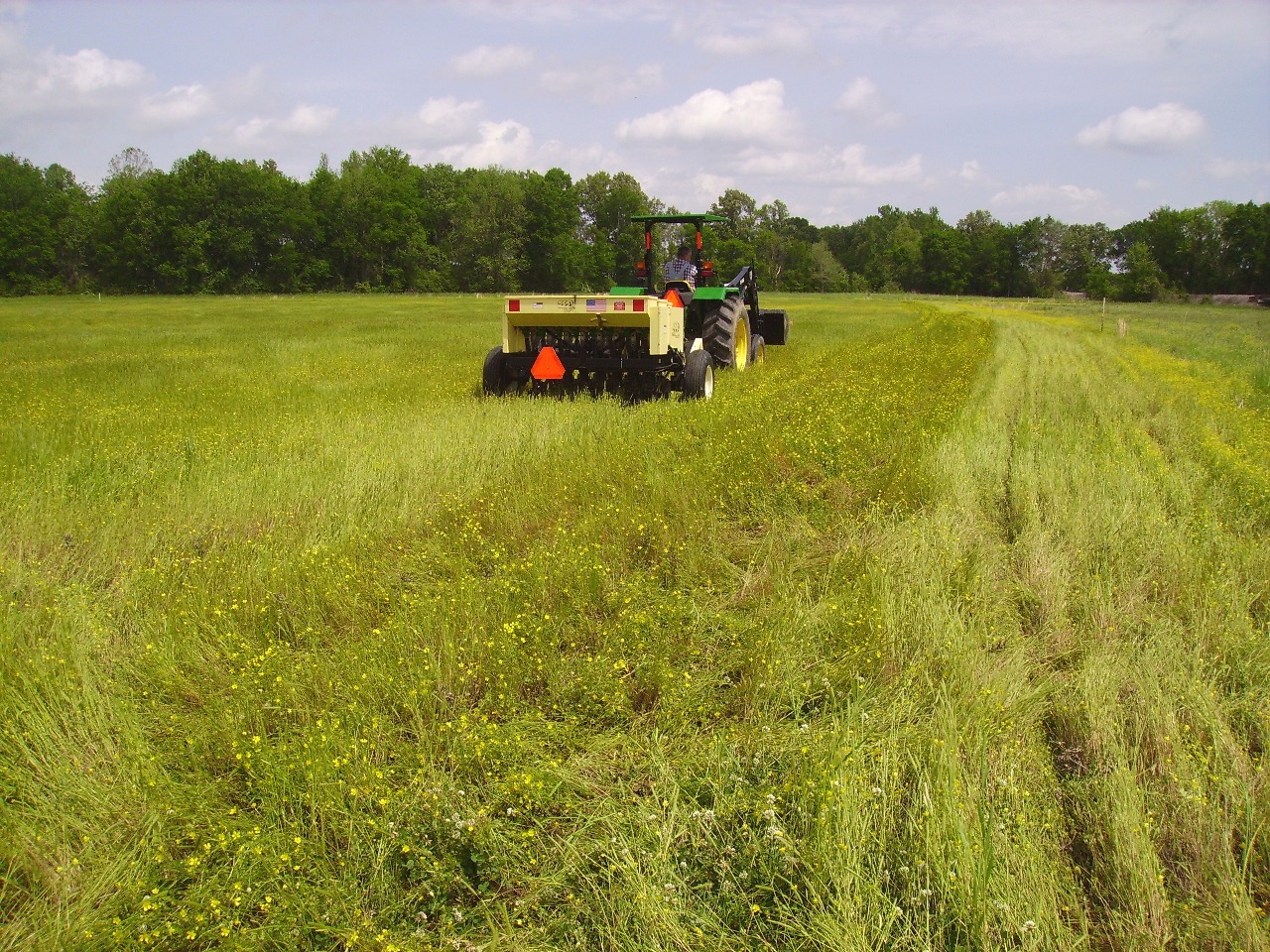 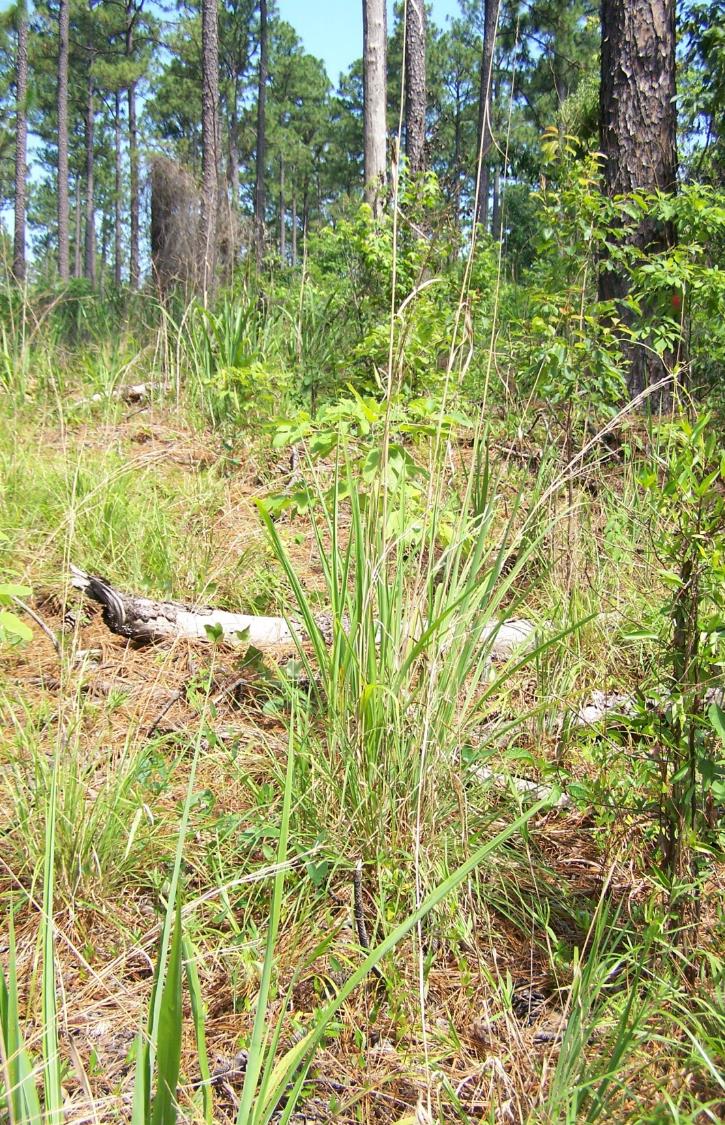 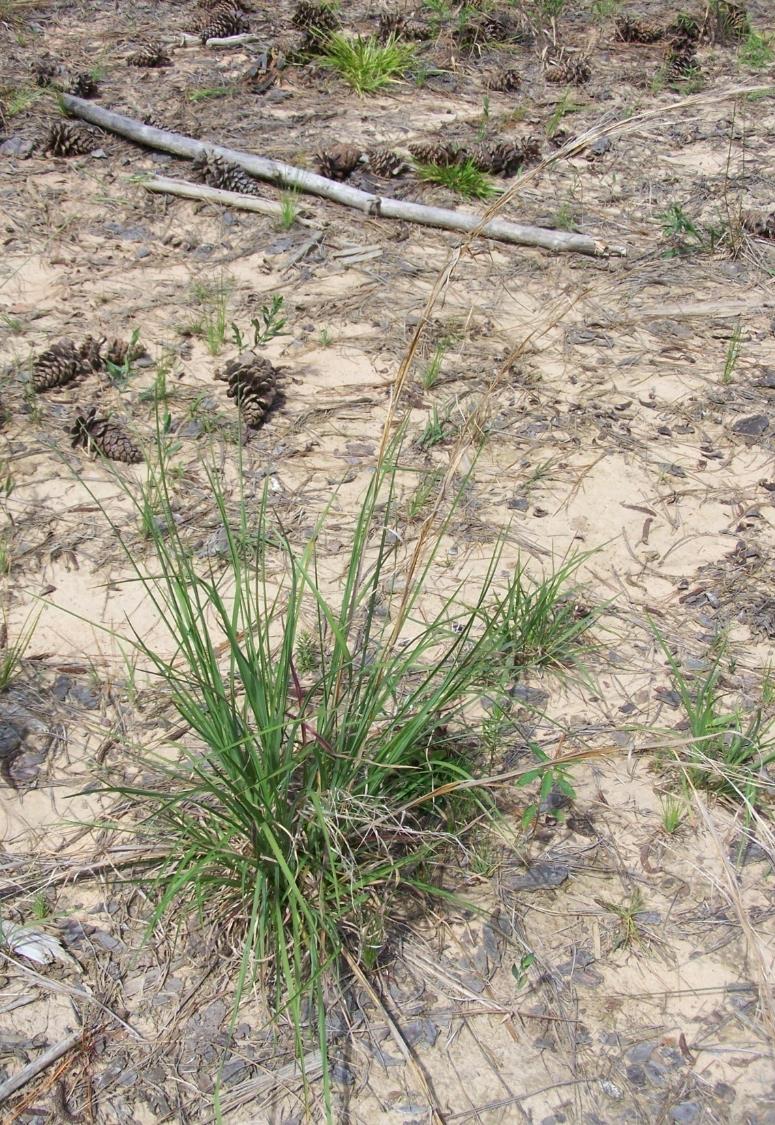 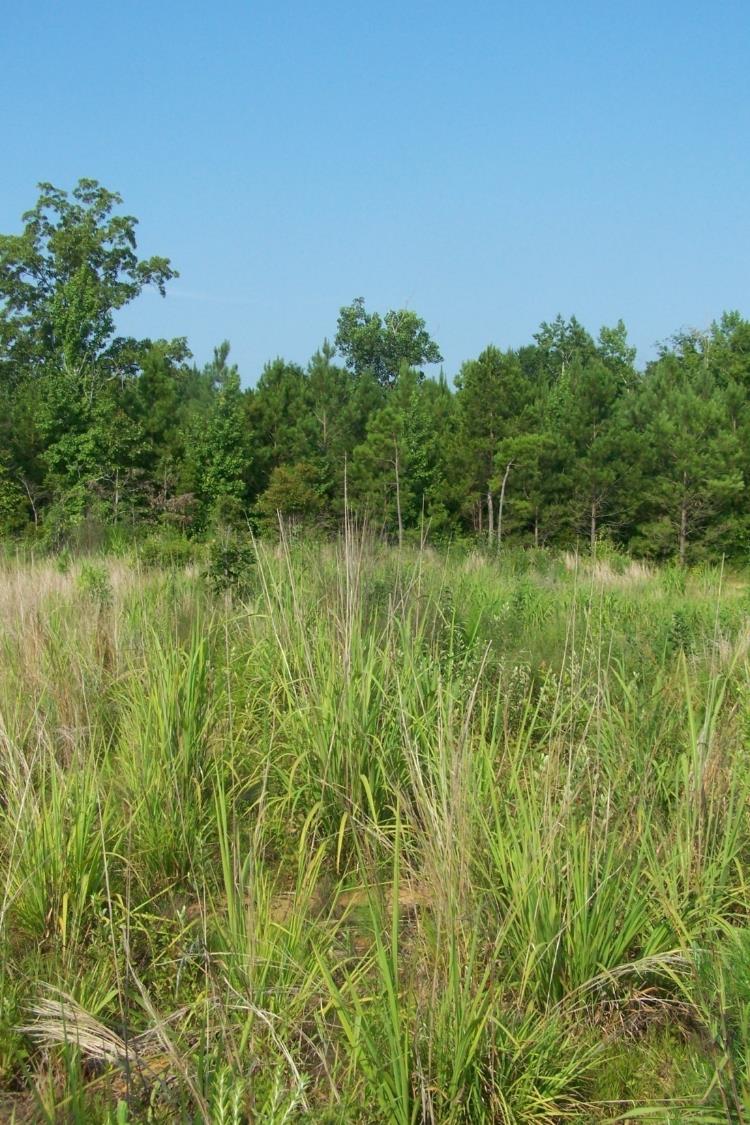 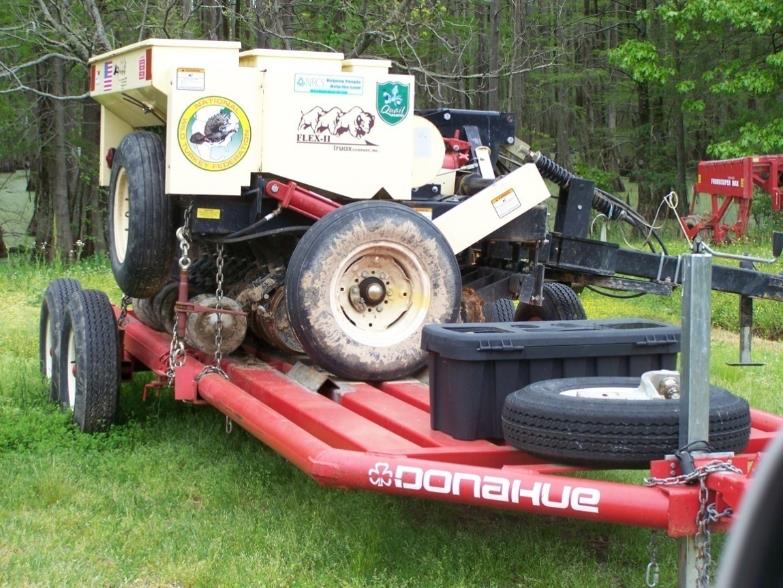 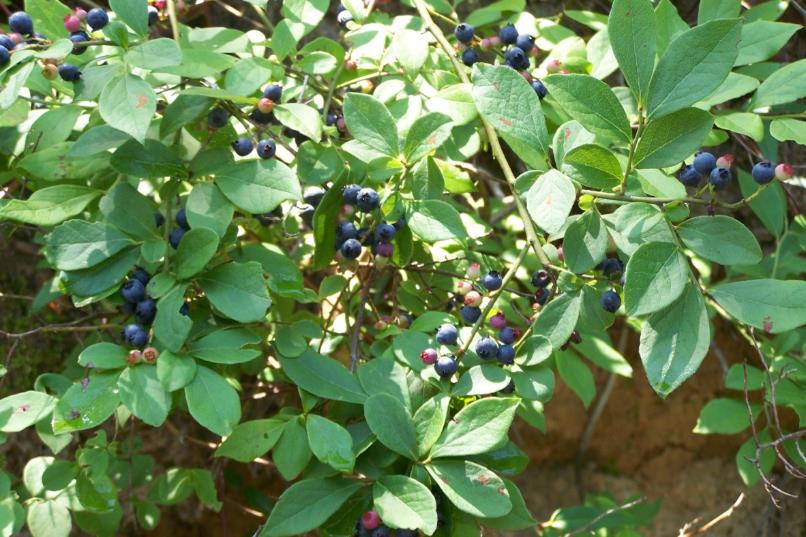 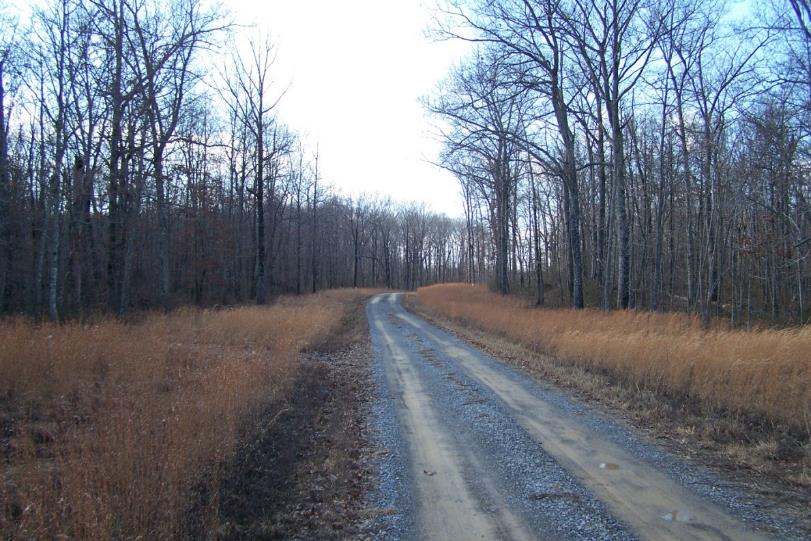 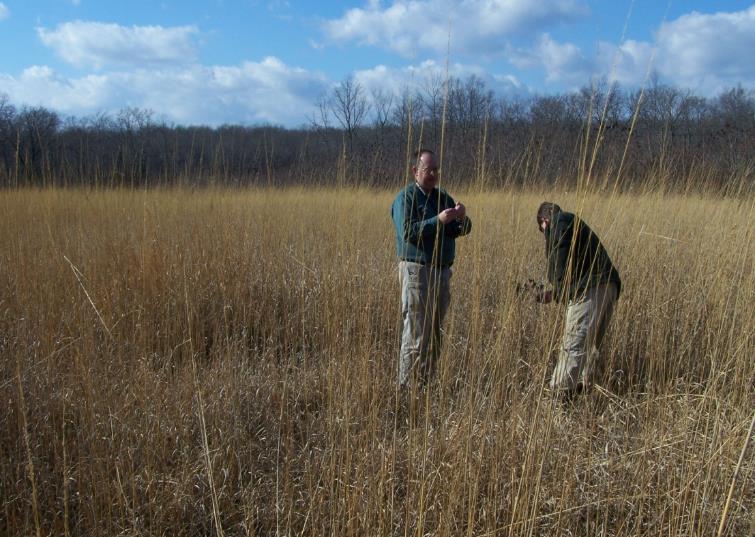 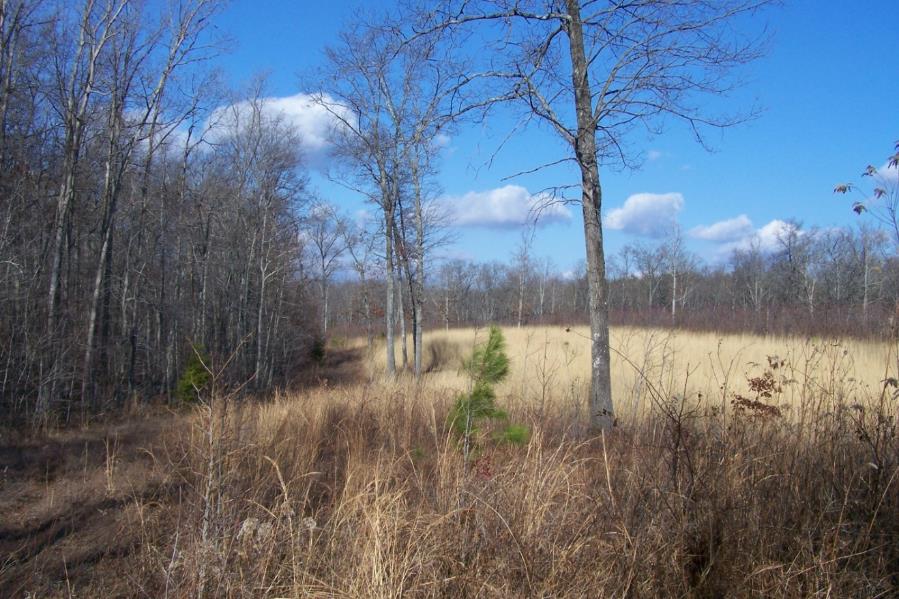 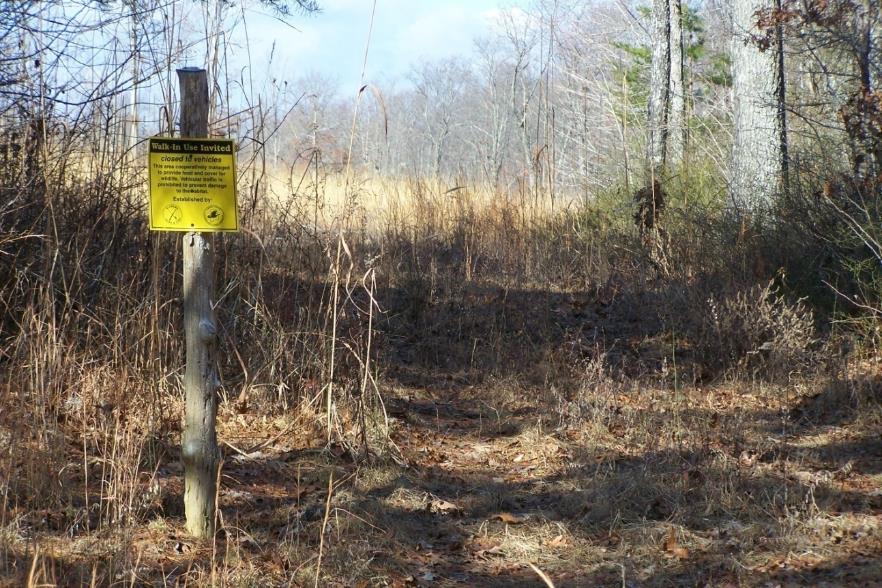 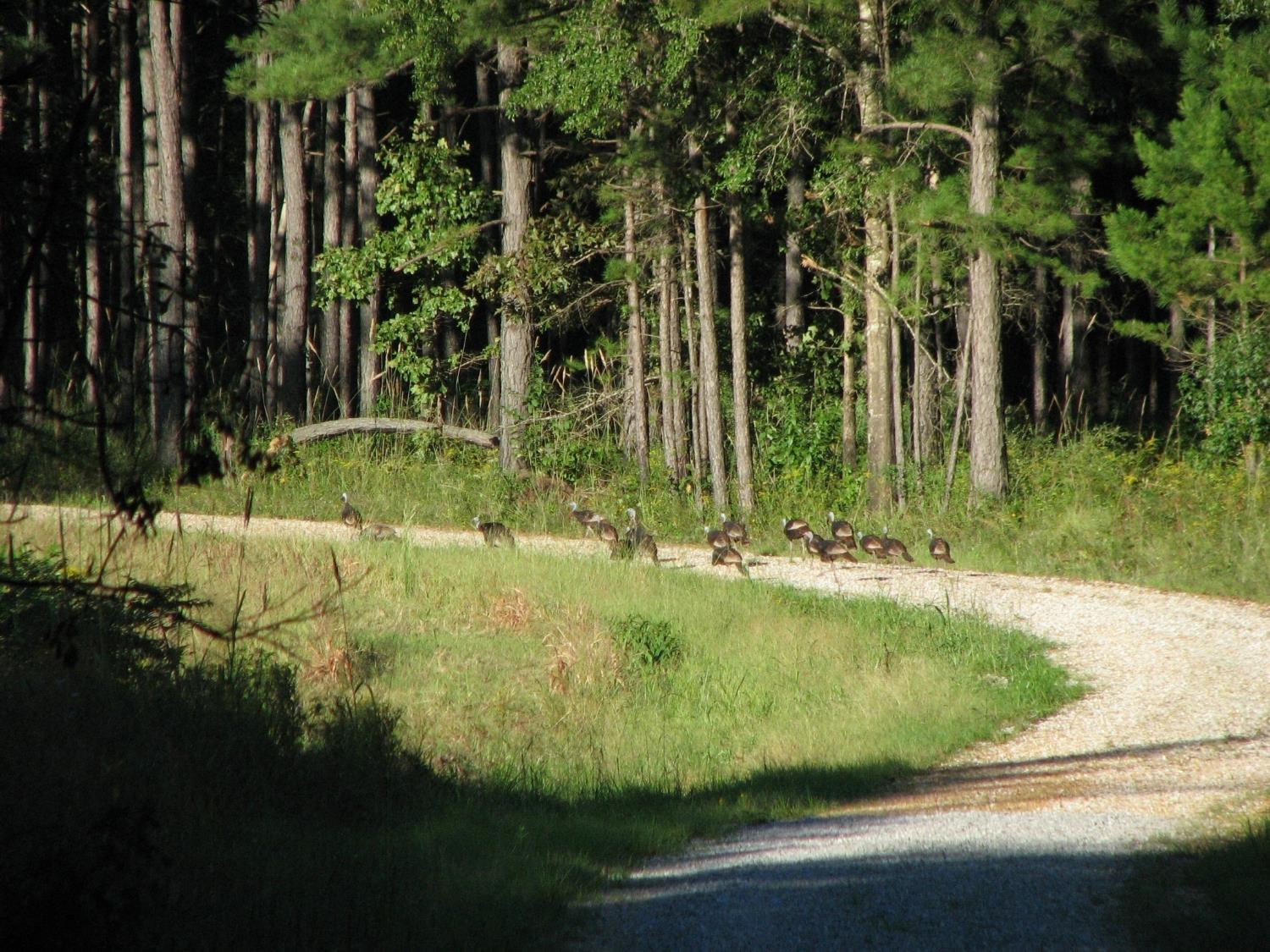 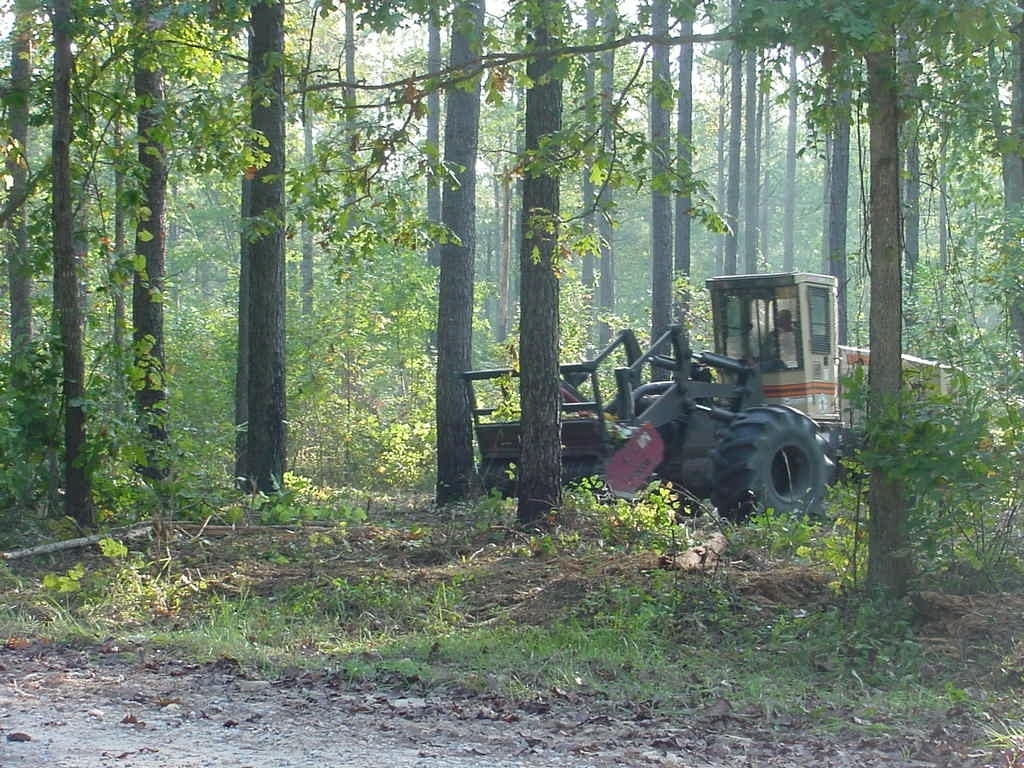 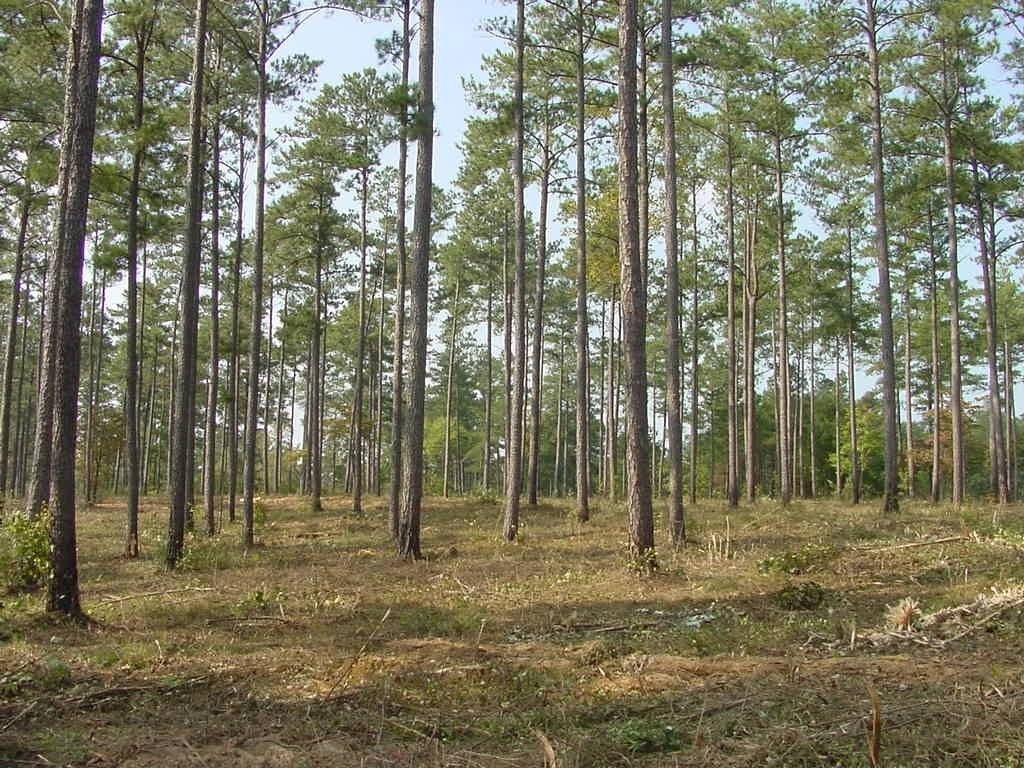 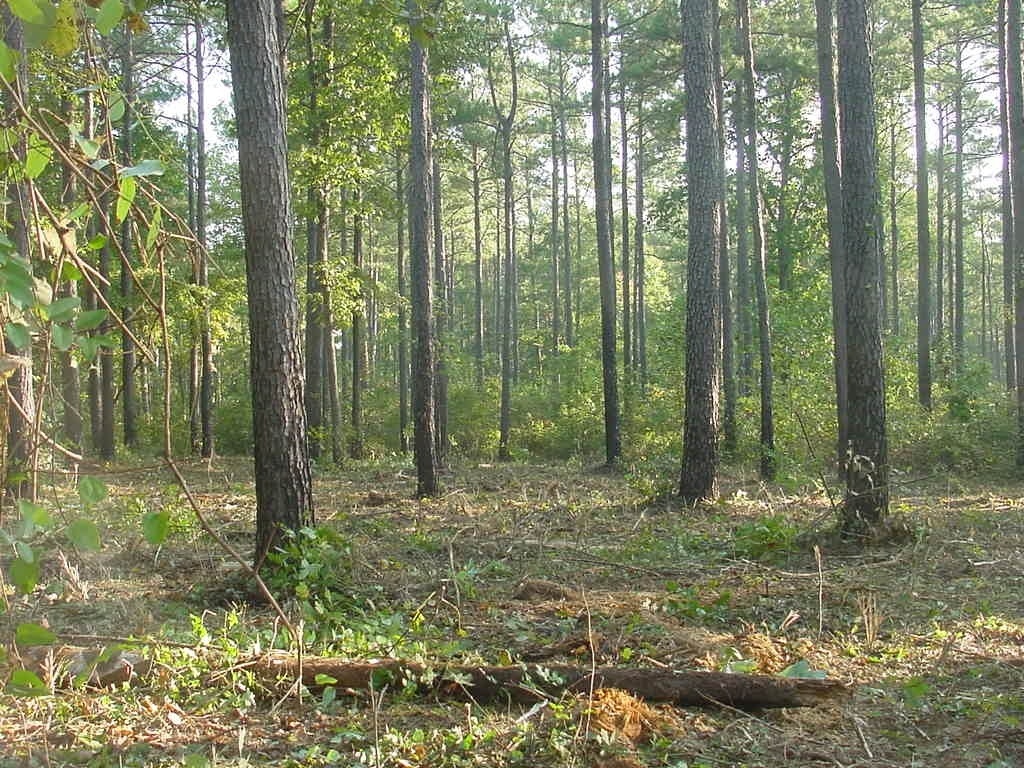 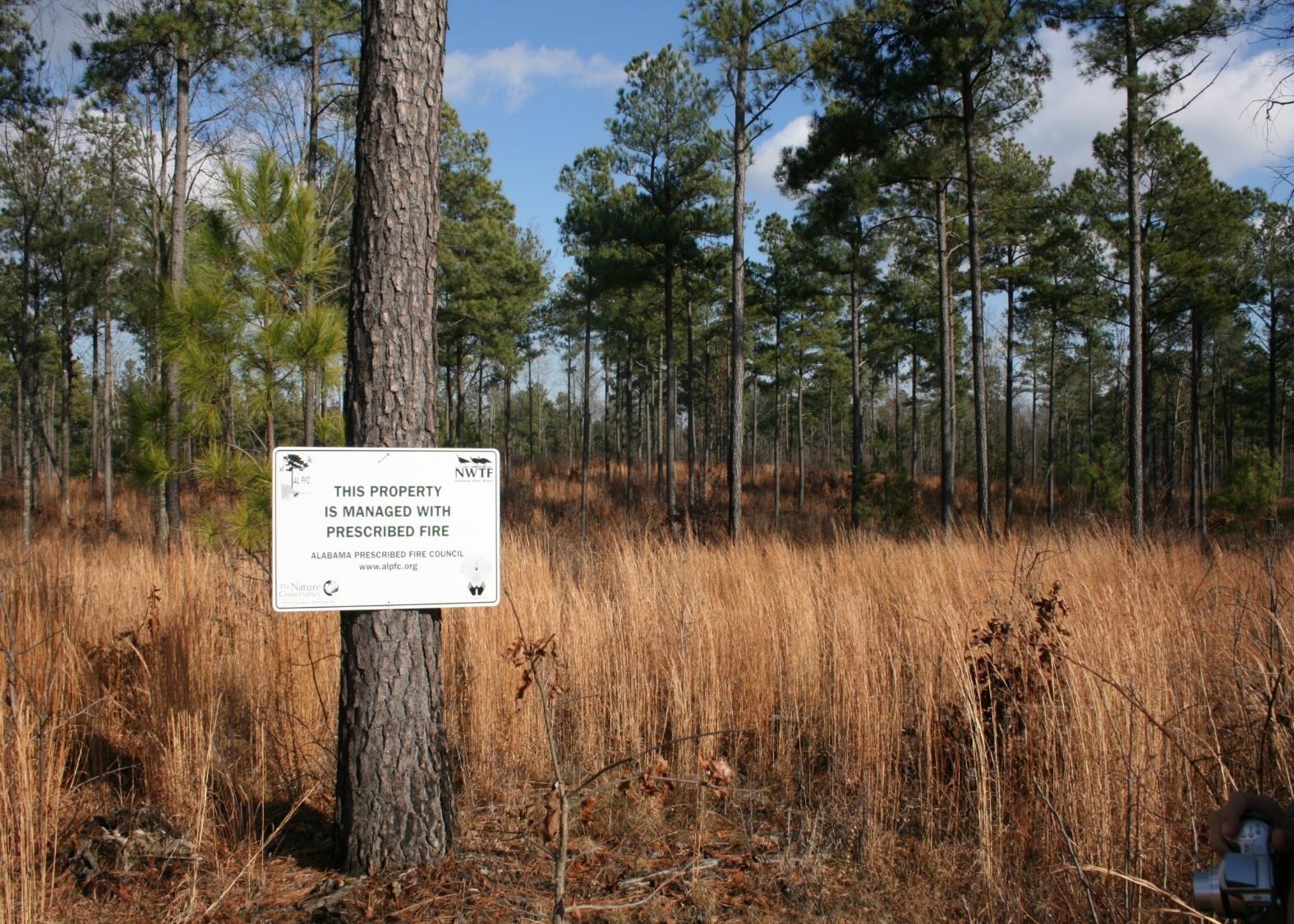 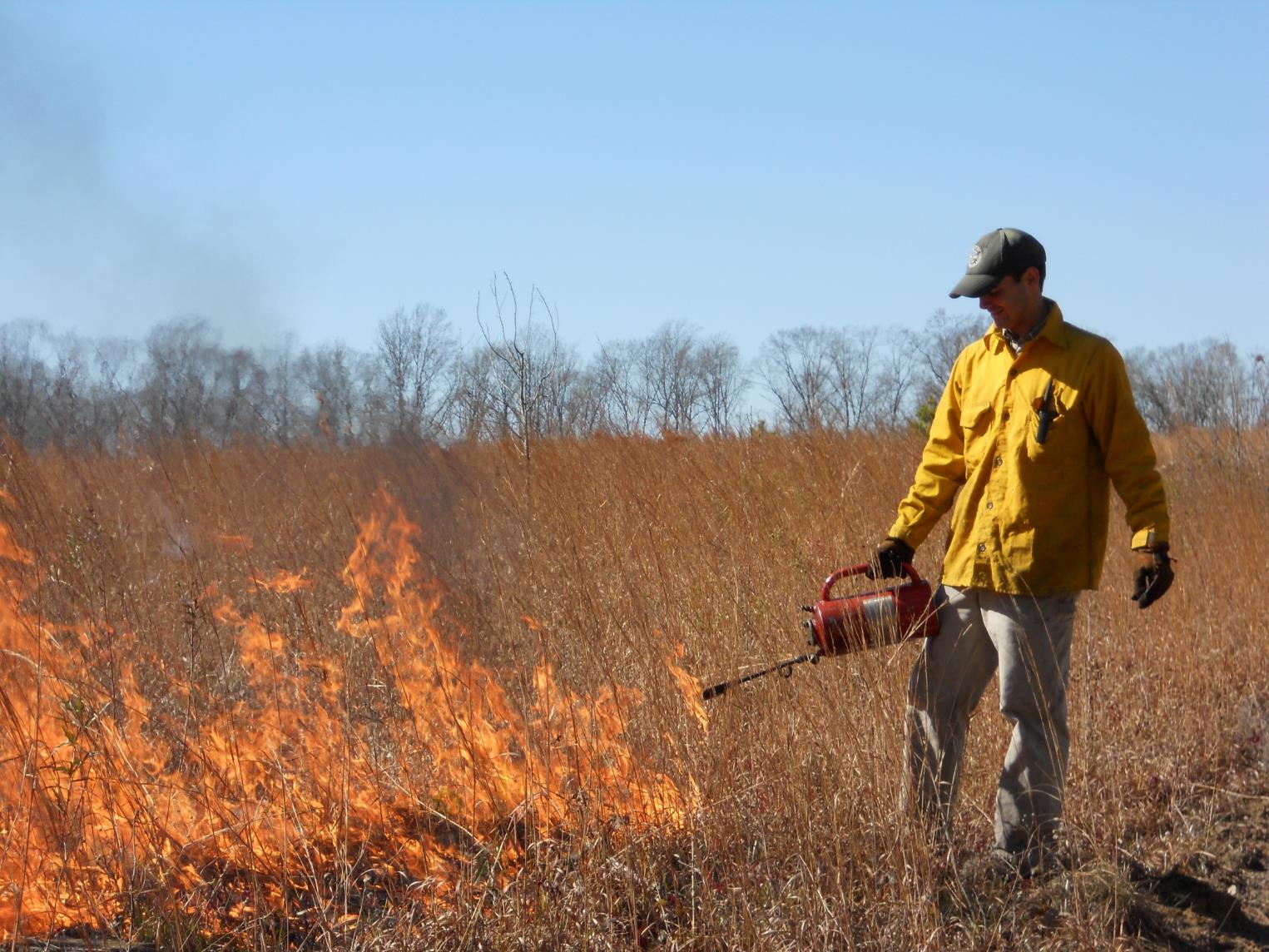 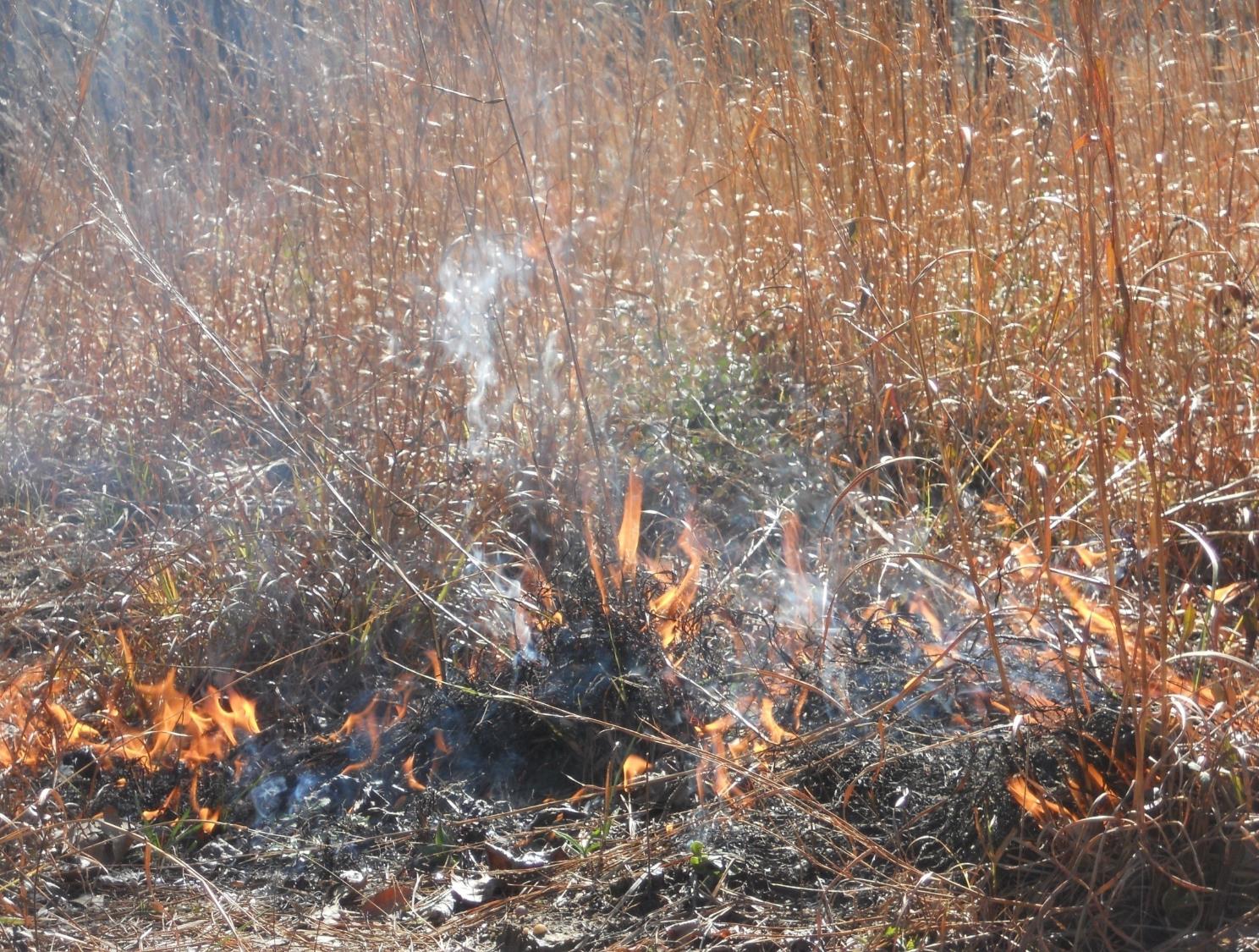 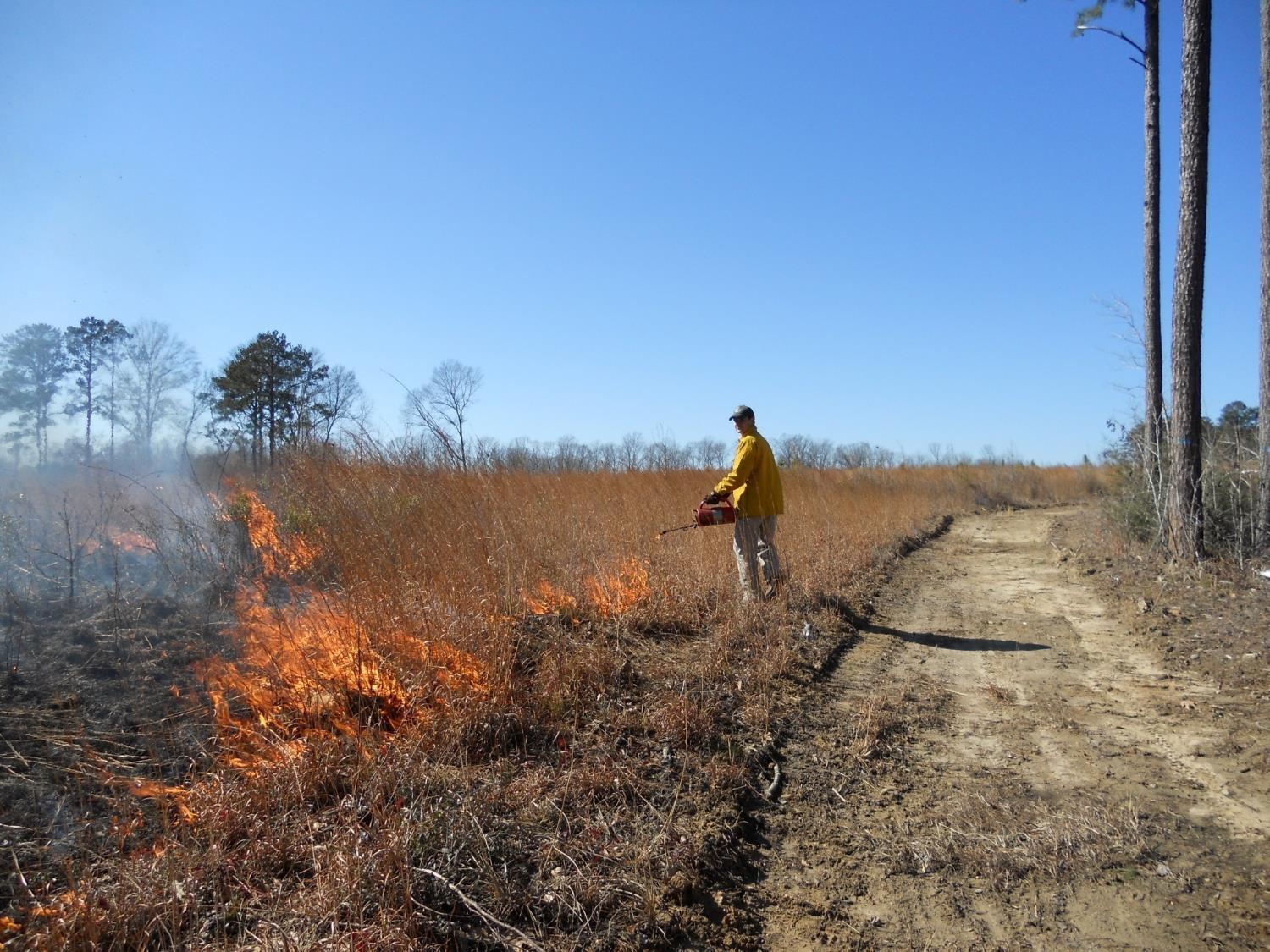 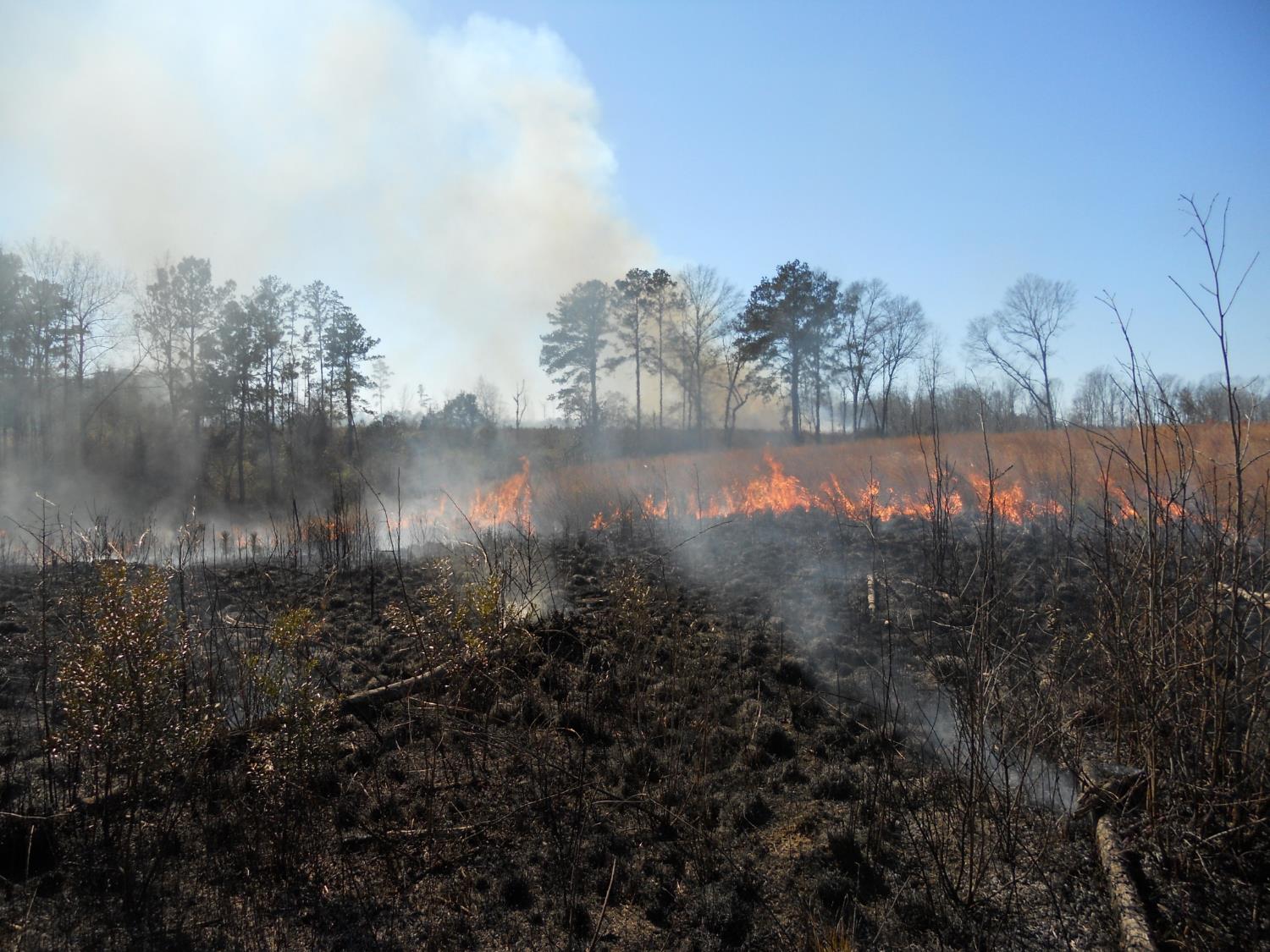 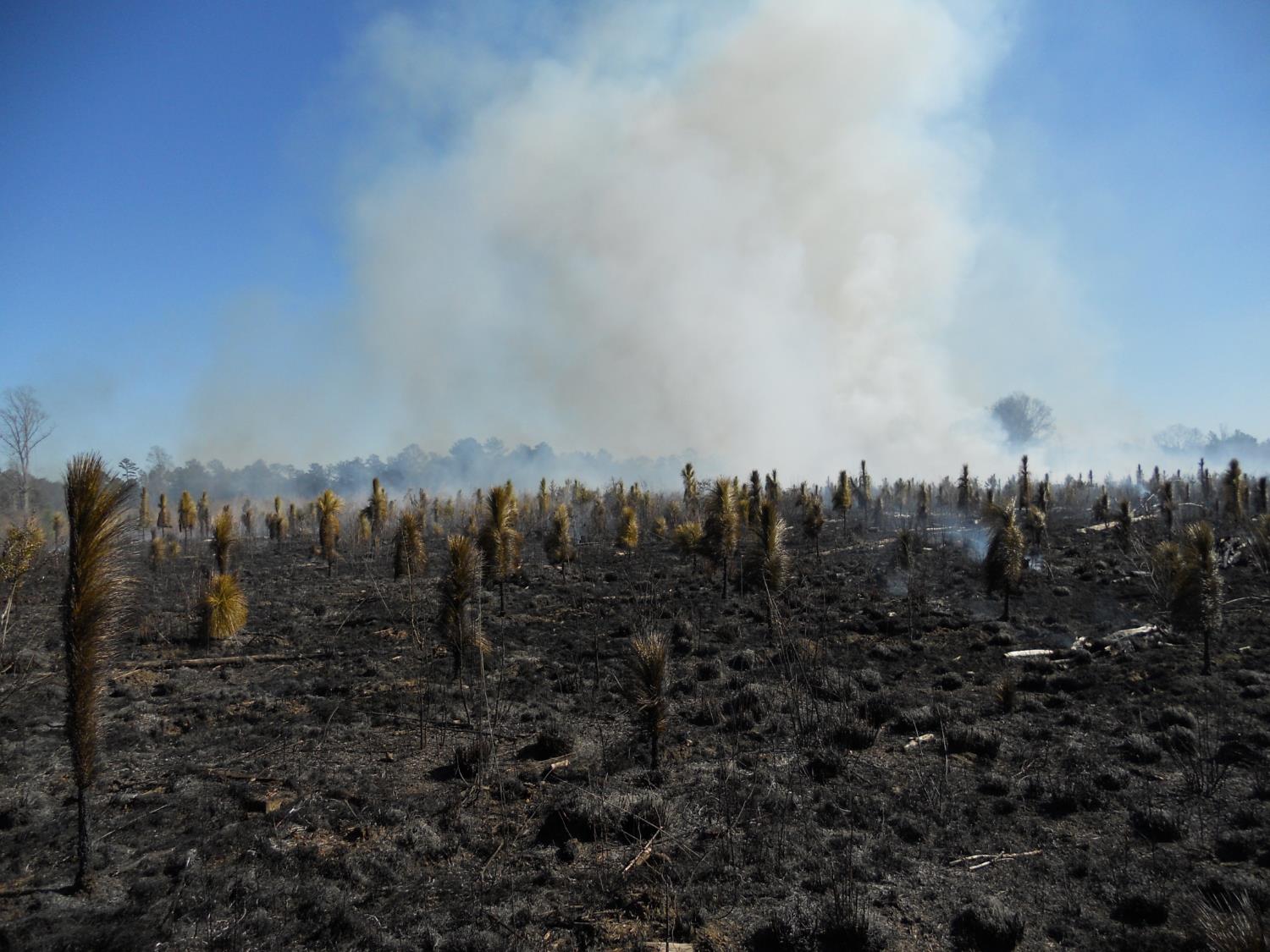 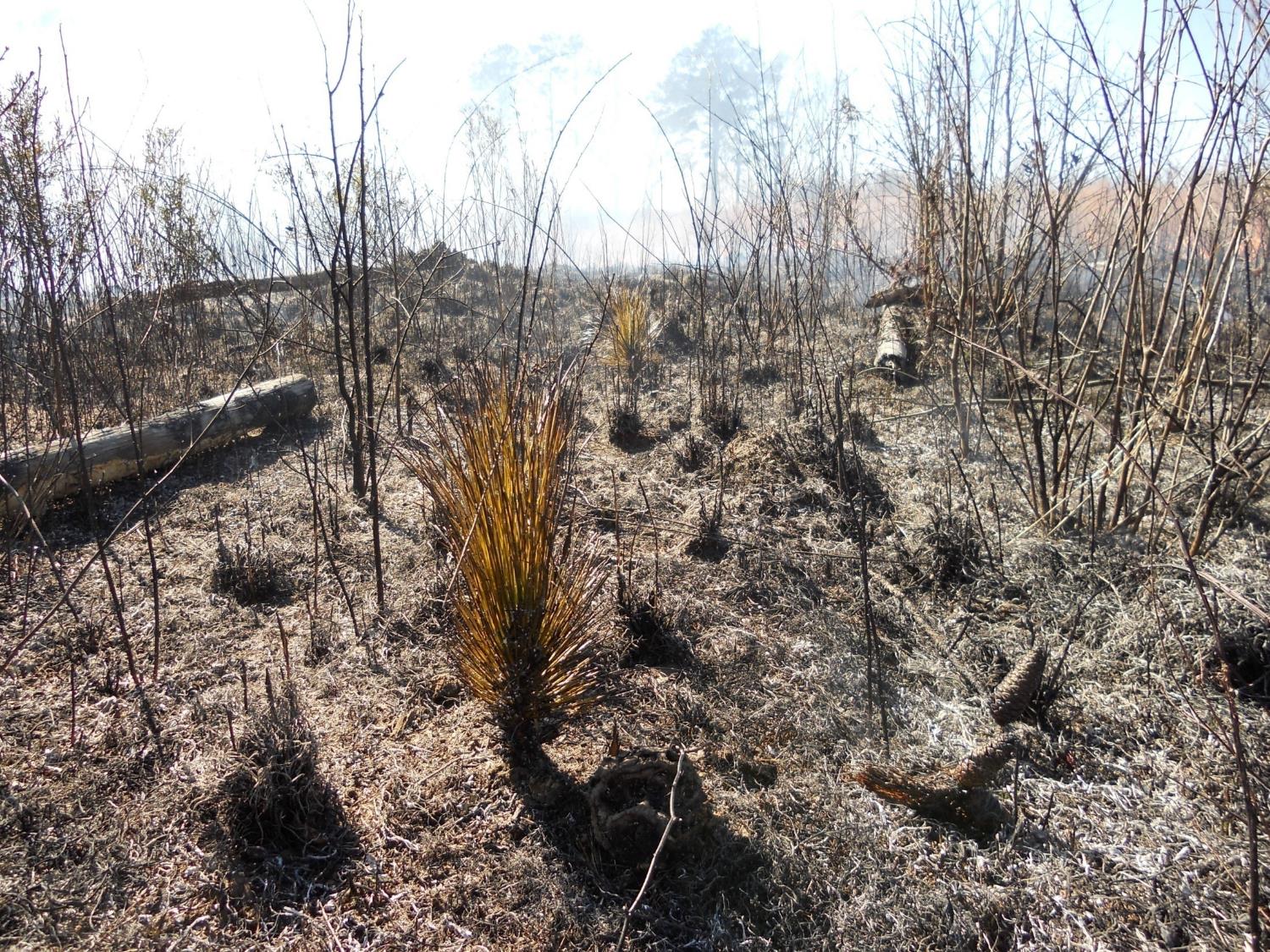 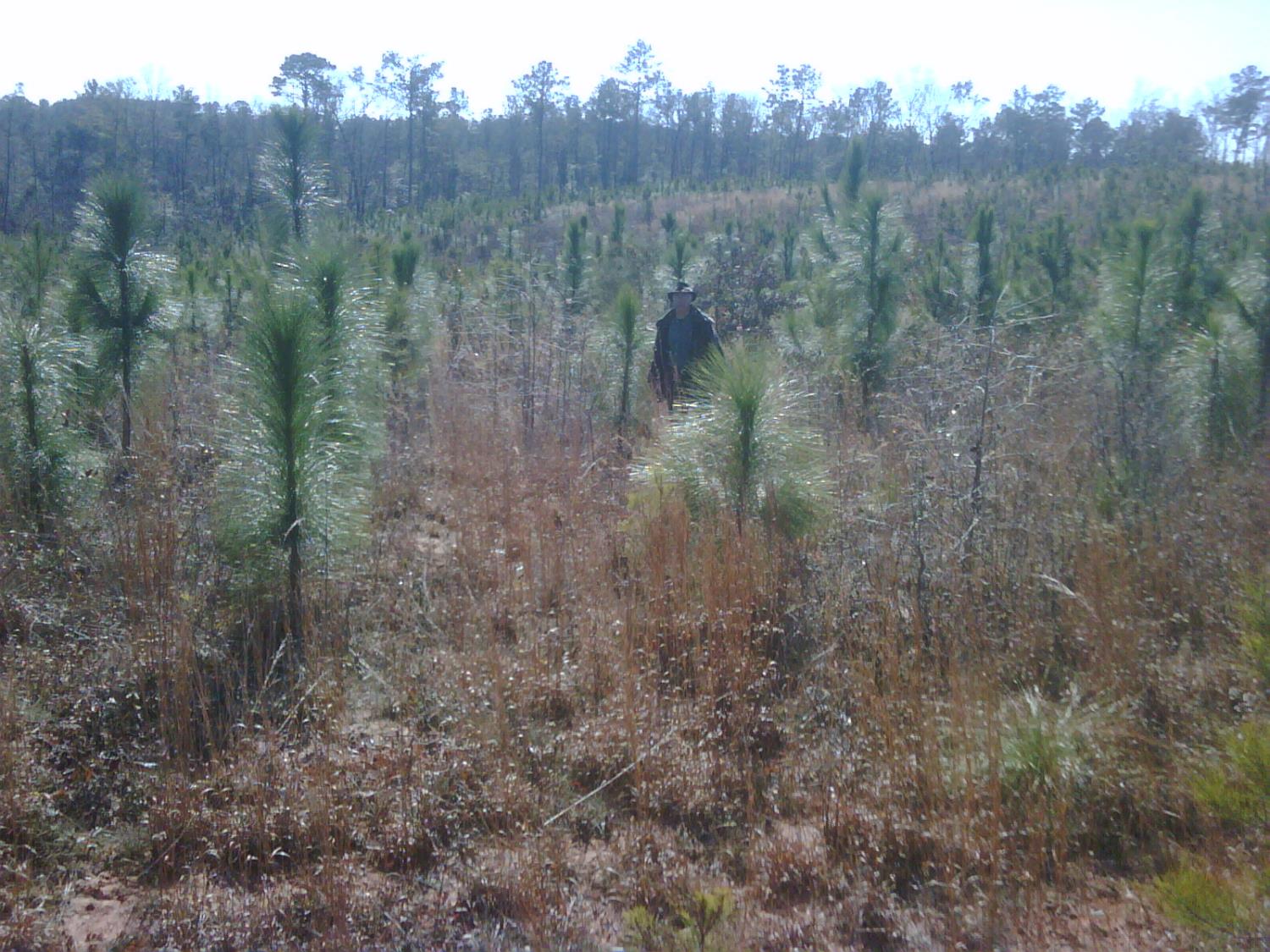 4 Year Old Longleaf Pines burned twice
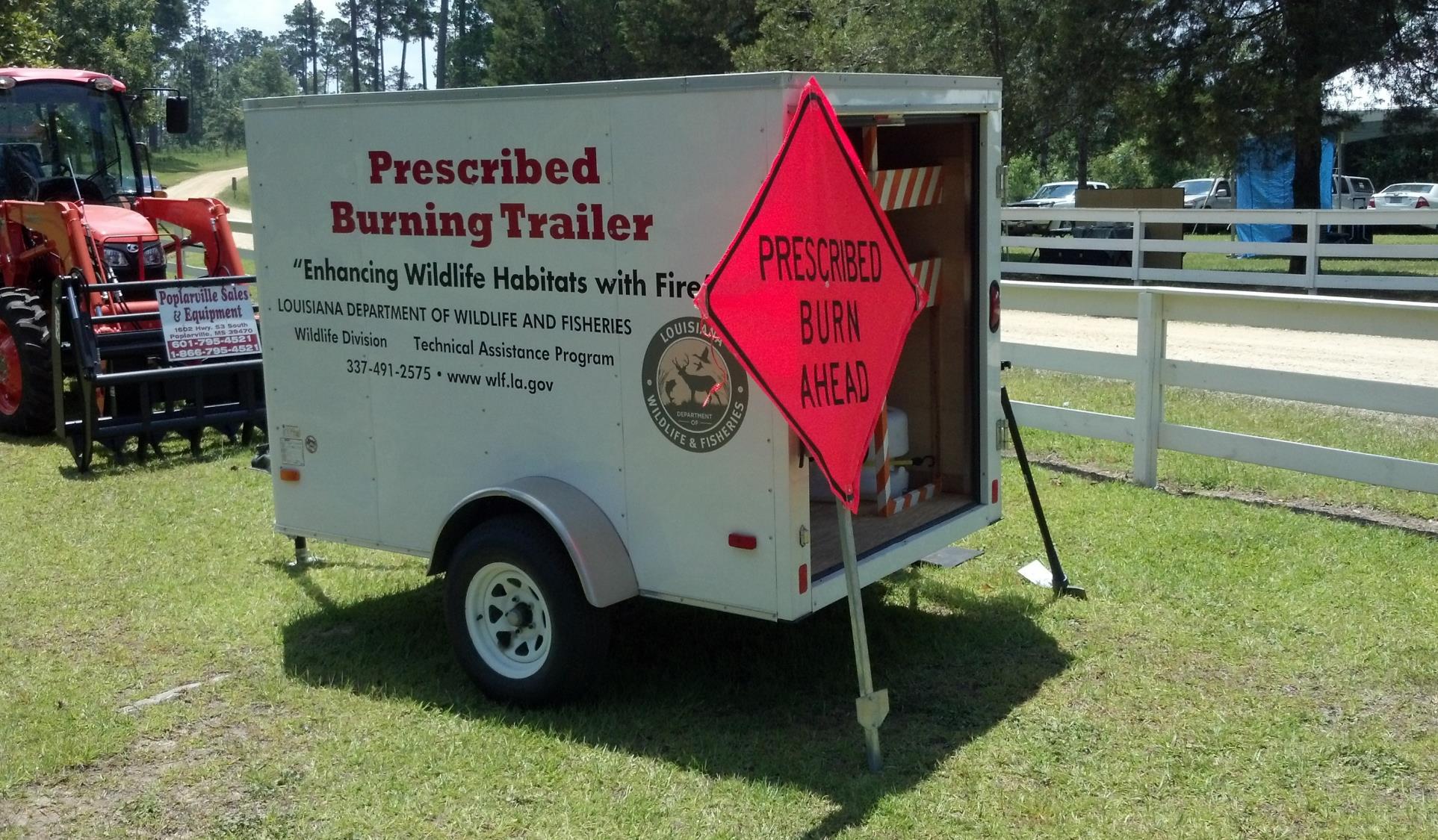 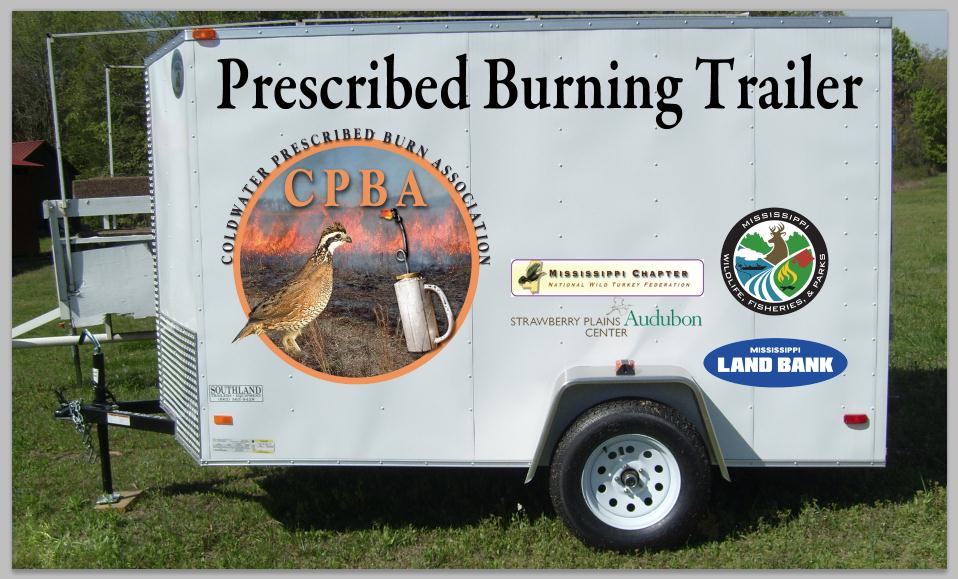 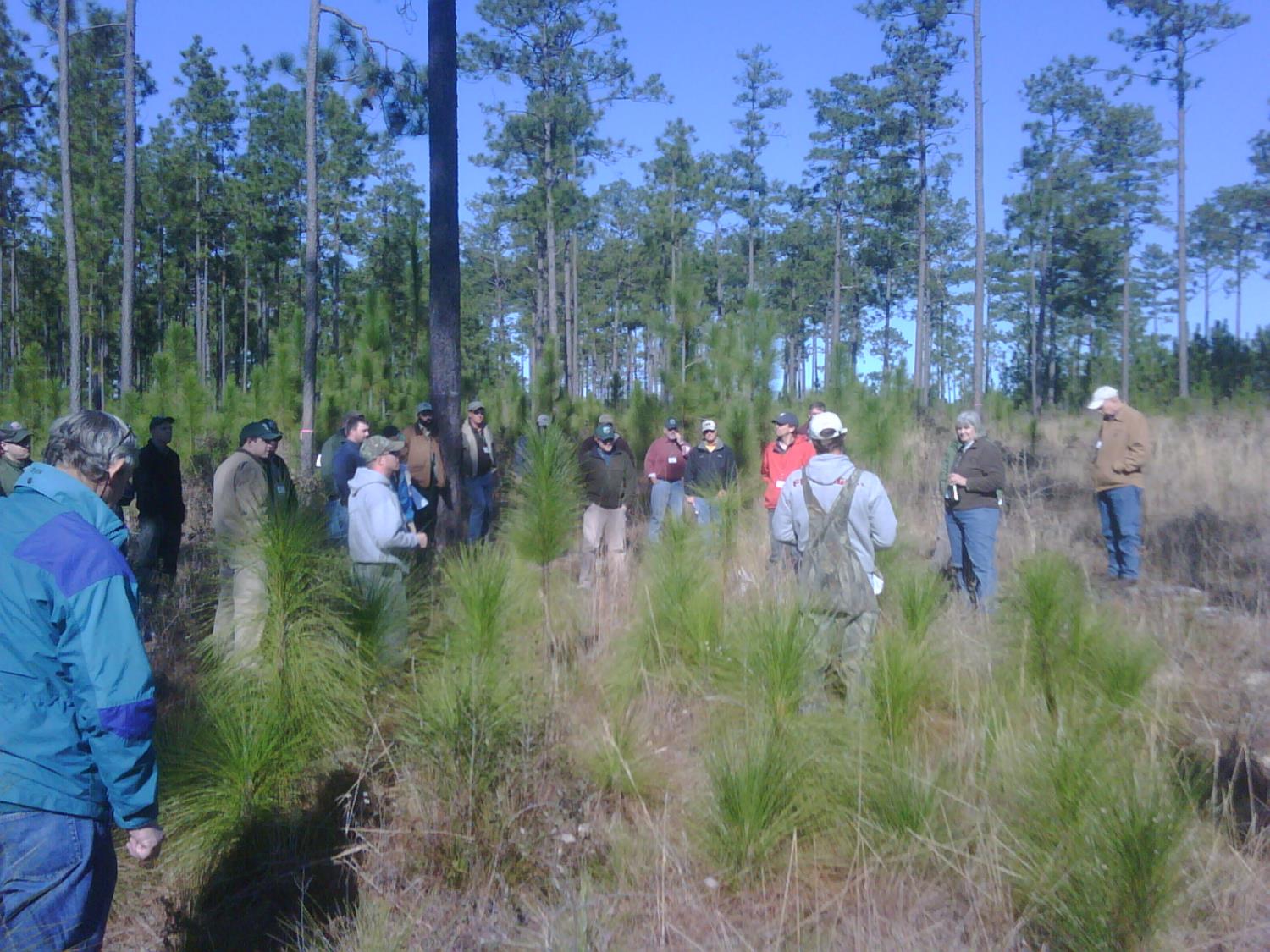 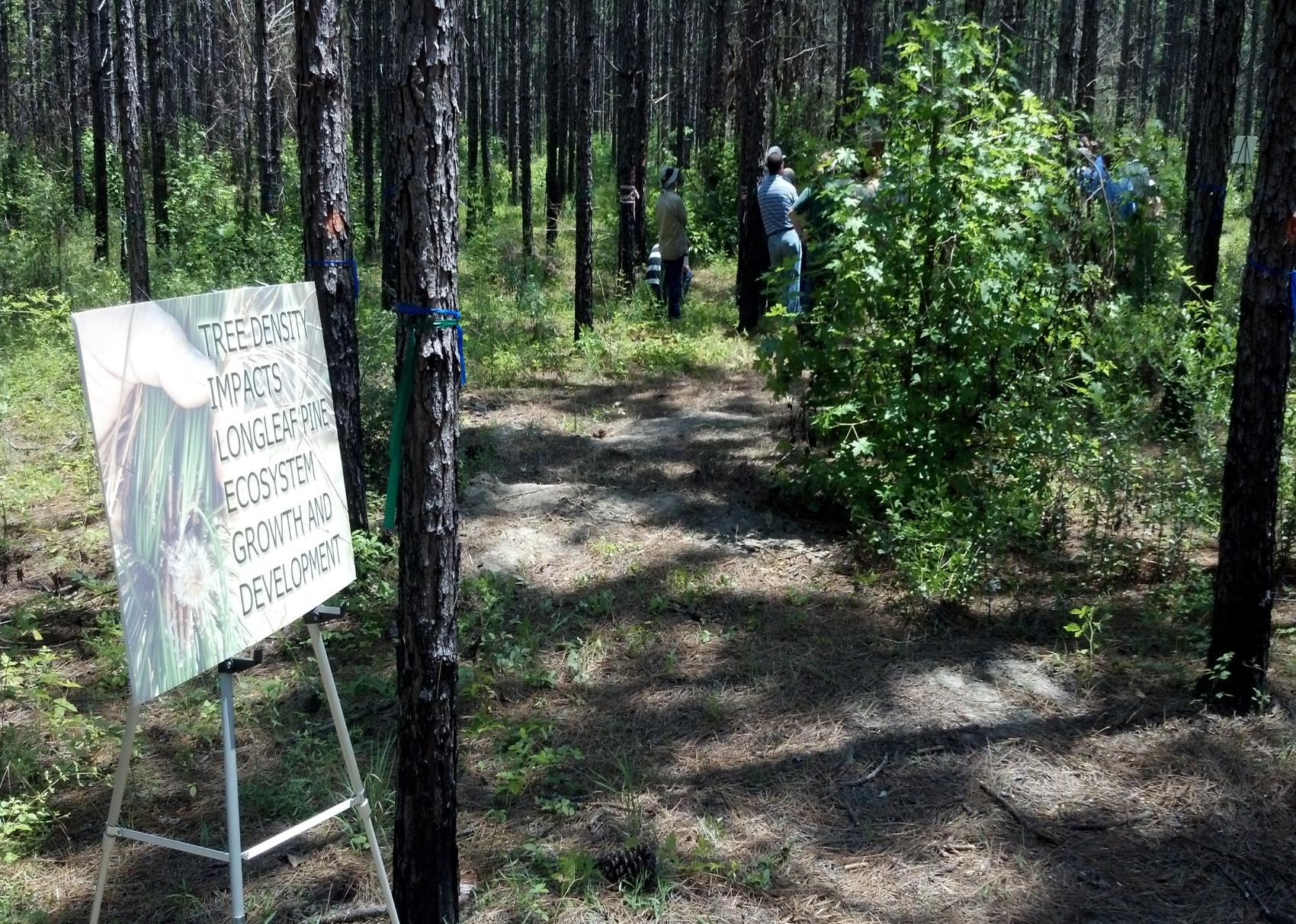 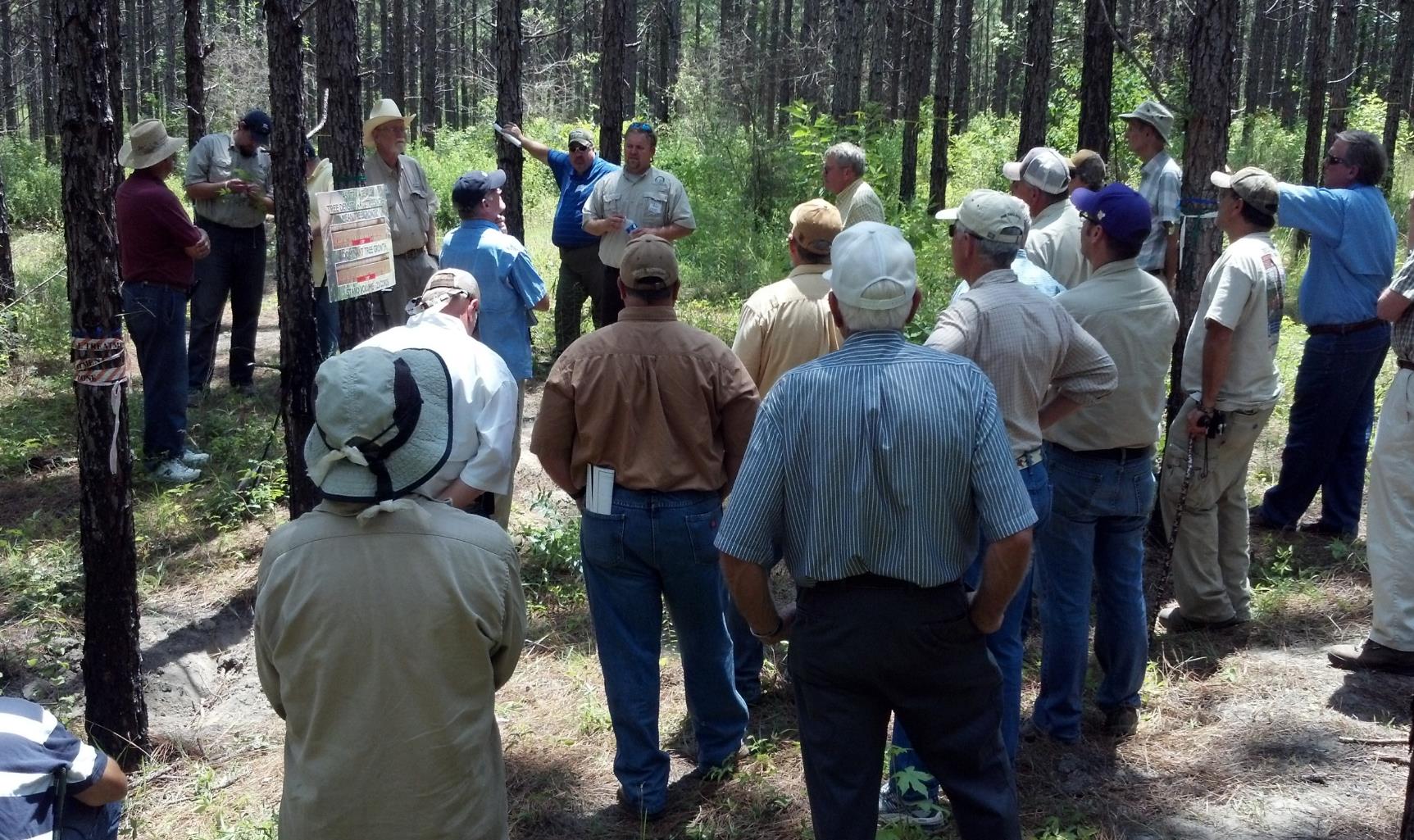 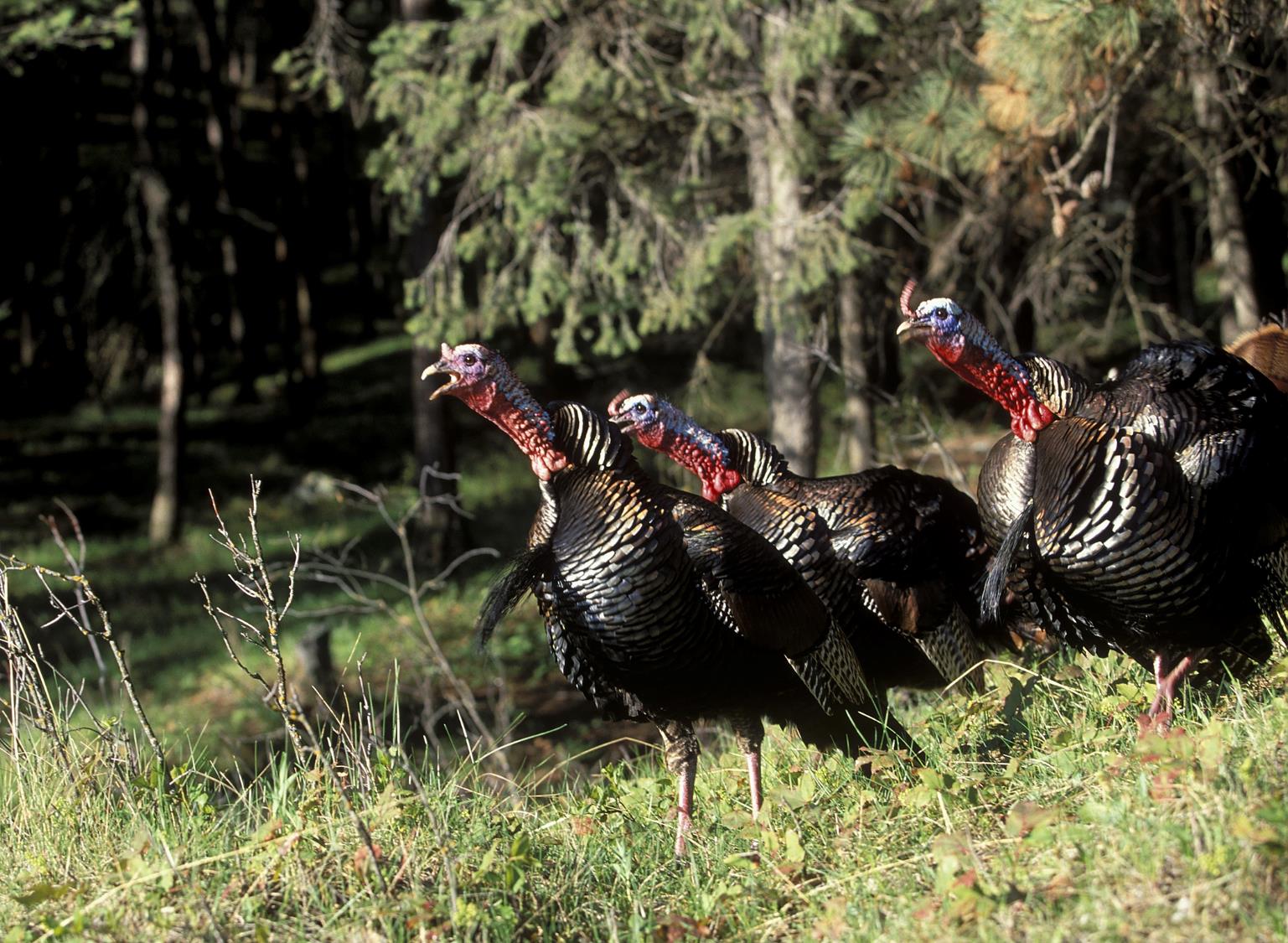